Методология DevSecOps дляфинансовой отрасли
О себе
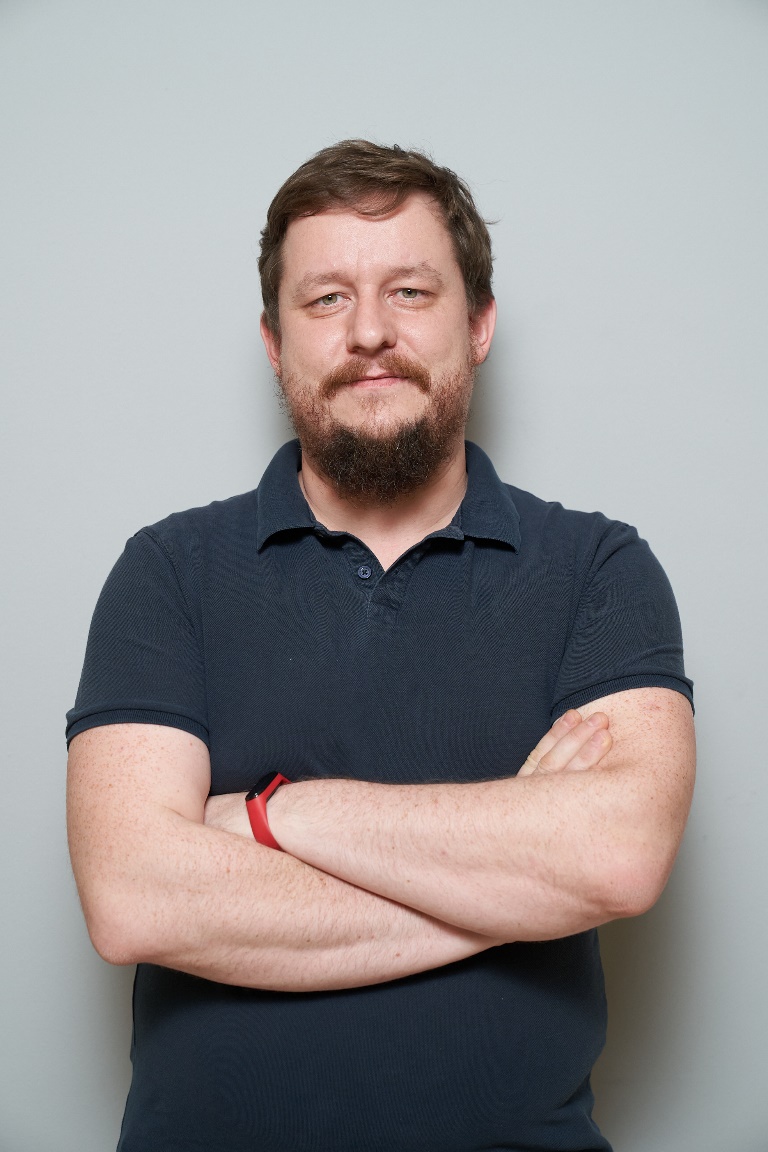 15+ лет в ИТ.

Прошел путь от рядового разработчика до руководителя.

Участвовал в реализации различных проектов федерального масштаба.
В настоящий момент – Технический директор HDTech, один из лидеров сообщества FDSO
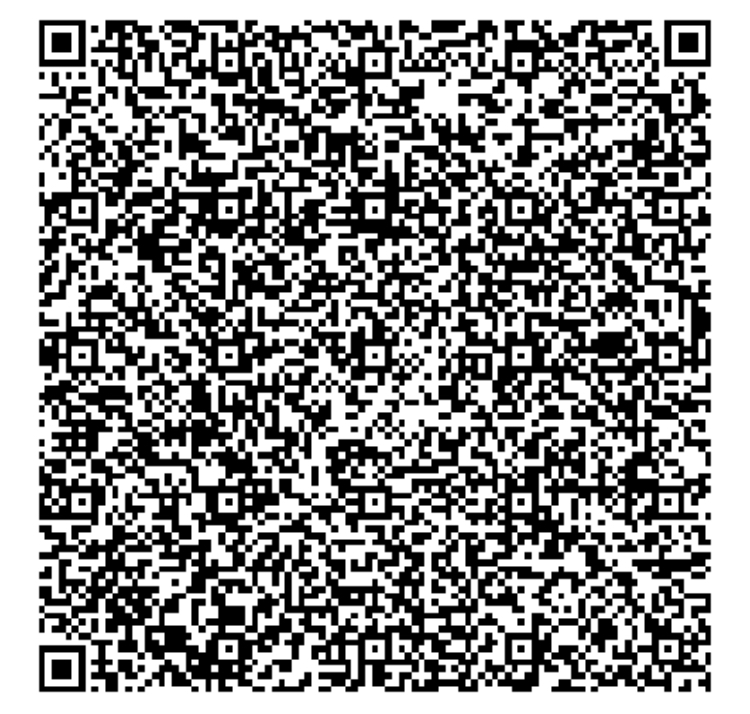 Контакты:
+79057459383
тг: @sdudnik
in: svdudnik
2
Сообщество FinDevSecOps
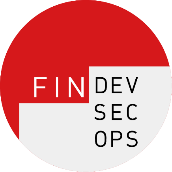 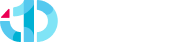 { Миссия }
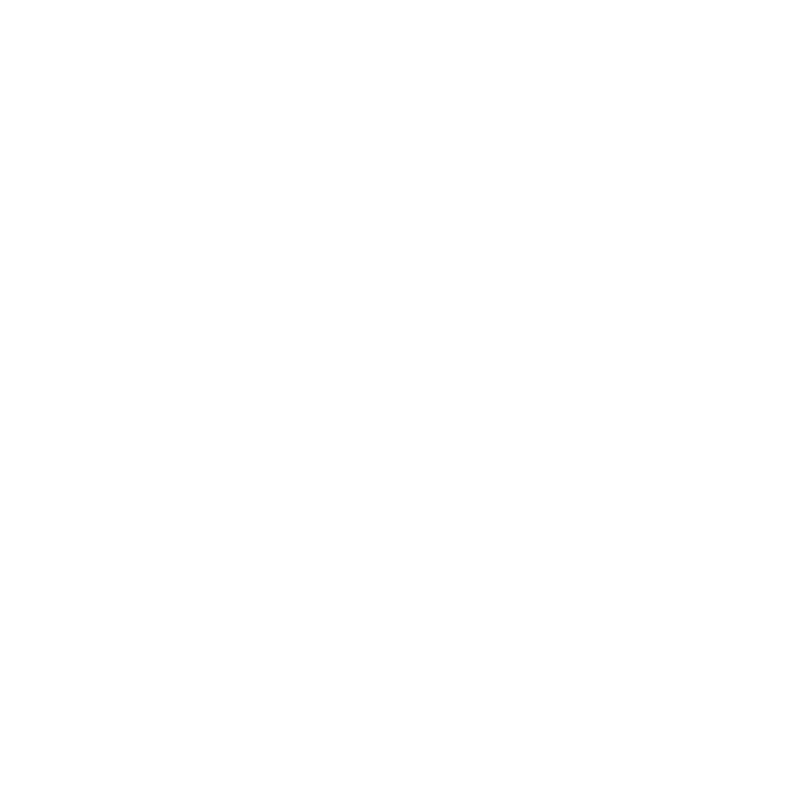 2023
дата основания
Достижение синергетического эффекта от объединенияусилий сторон, заинтересованных в развитии безопасной разработки программного обеспечения и opensource-решений для финансовой и смежных секторов.
100+
участников Cообщества
Сайт Сообщества
20+
организаций, присоединившихся к Манифесту Сообщества
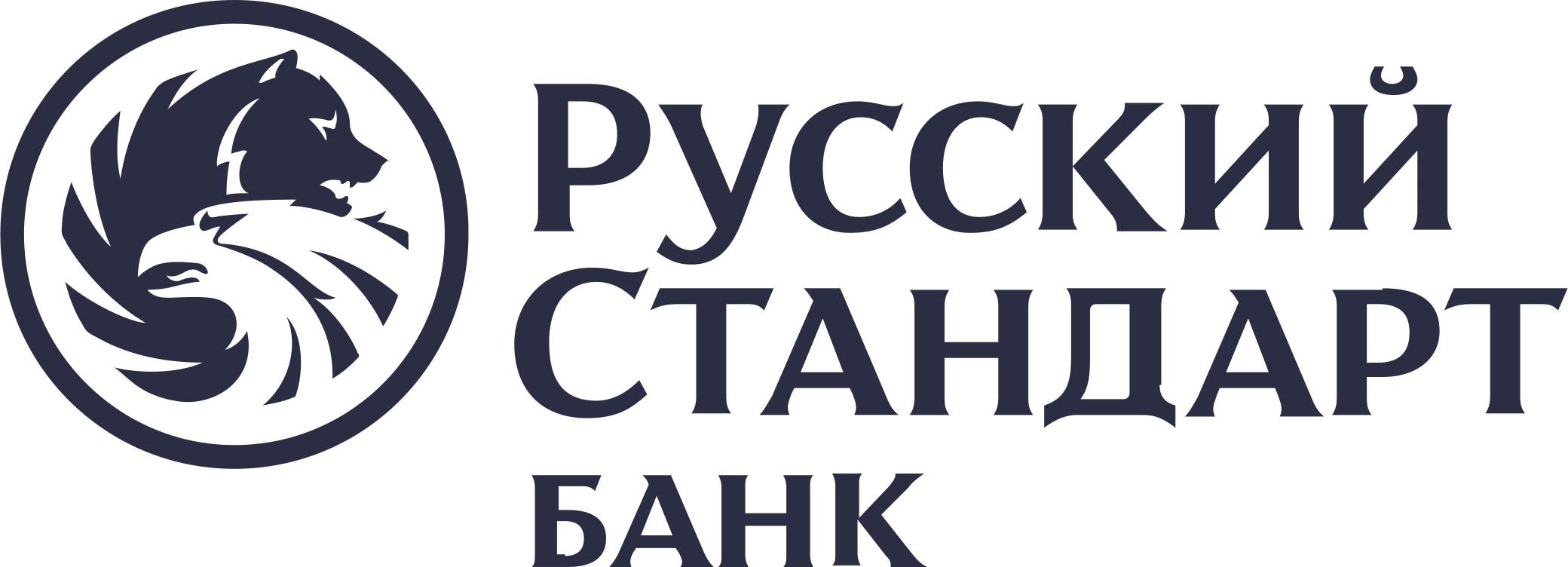 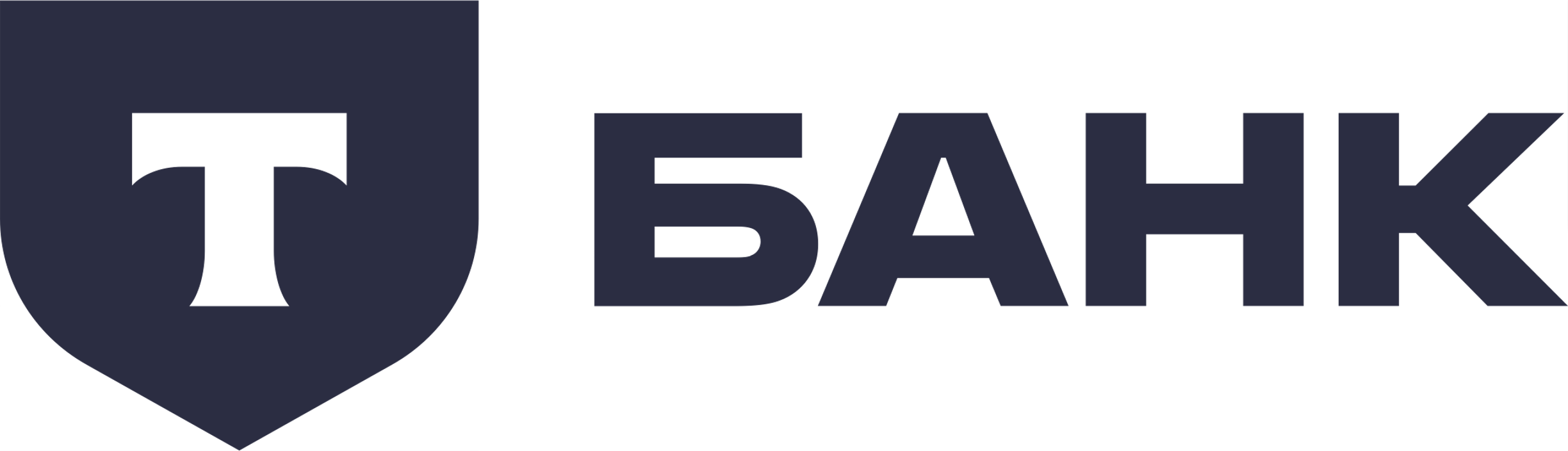 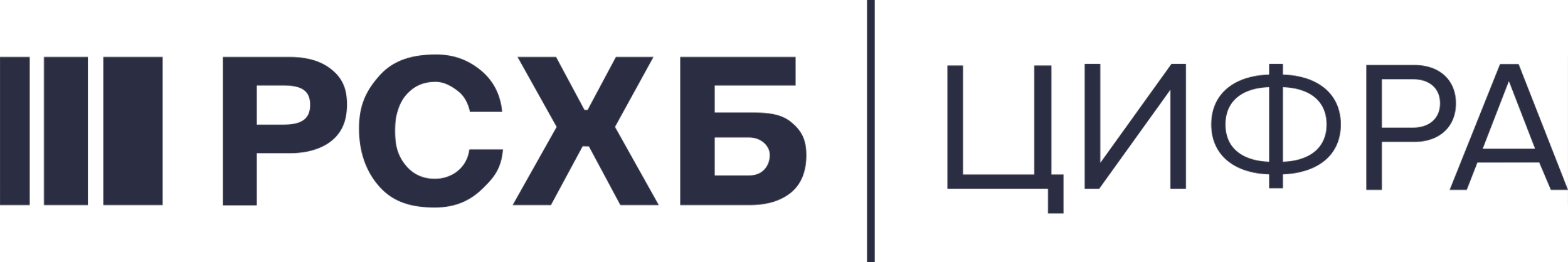 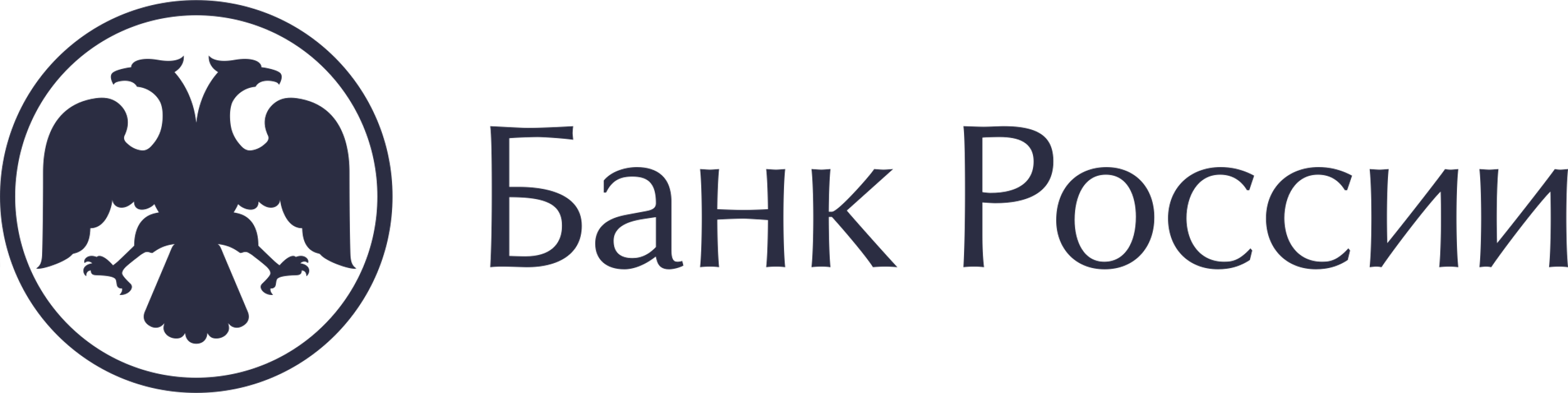 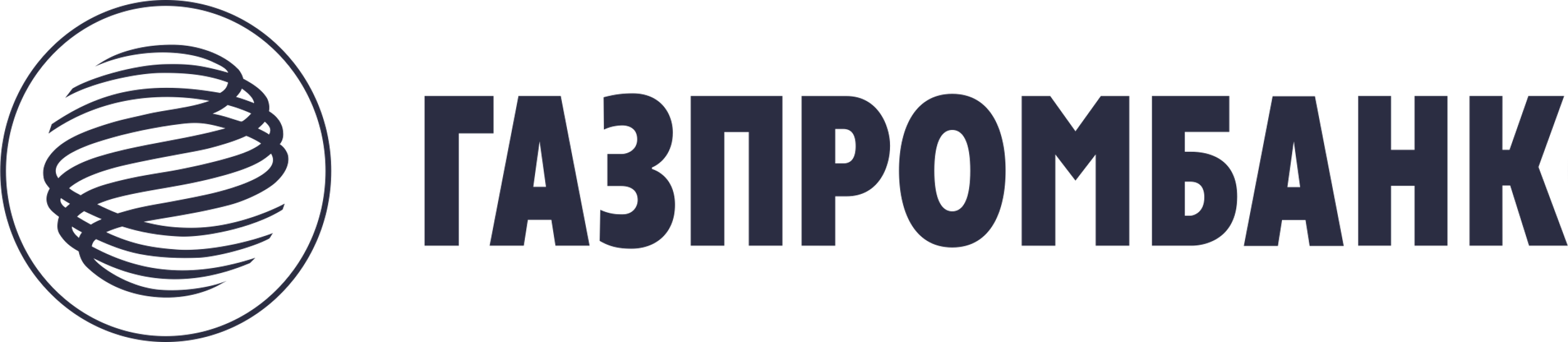 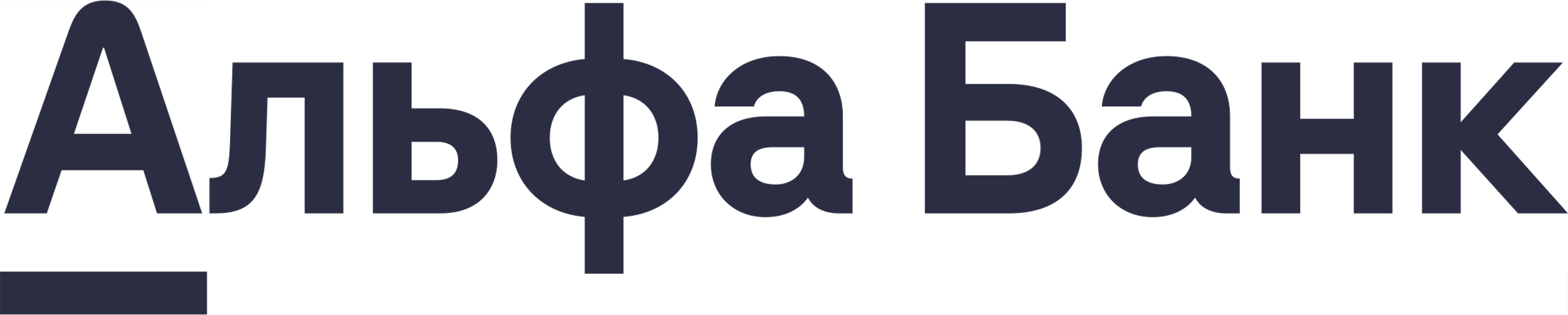 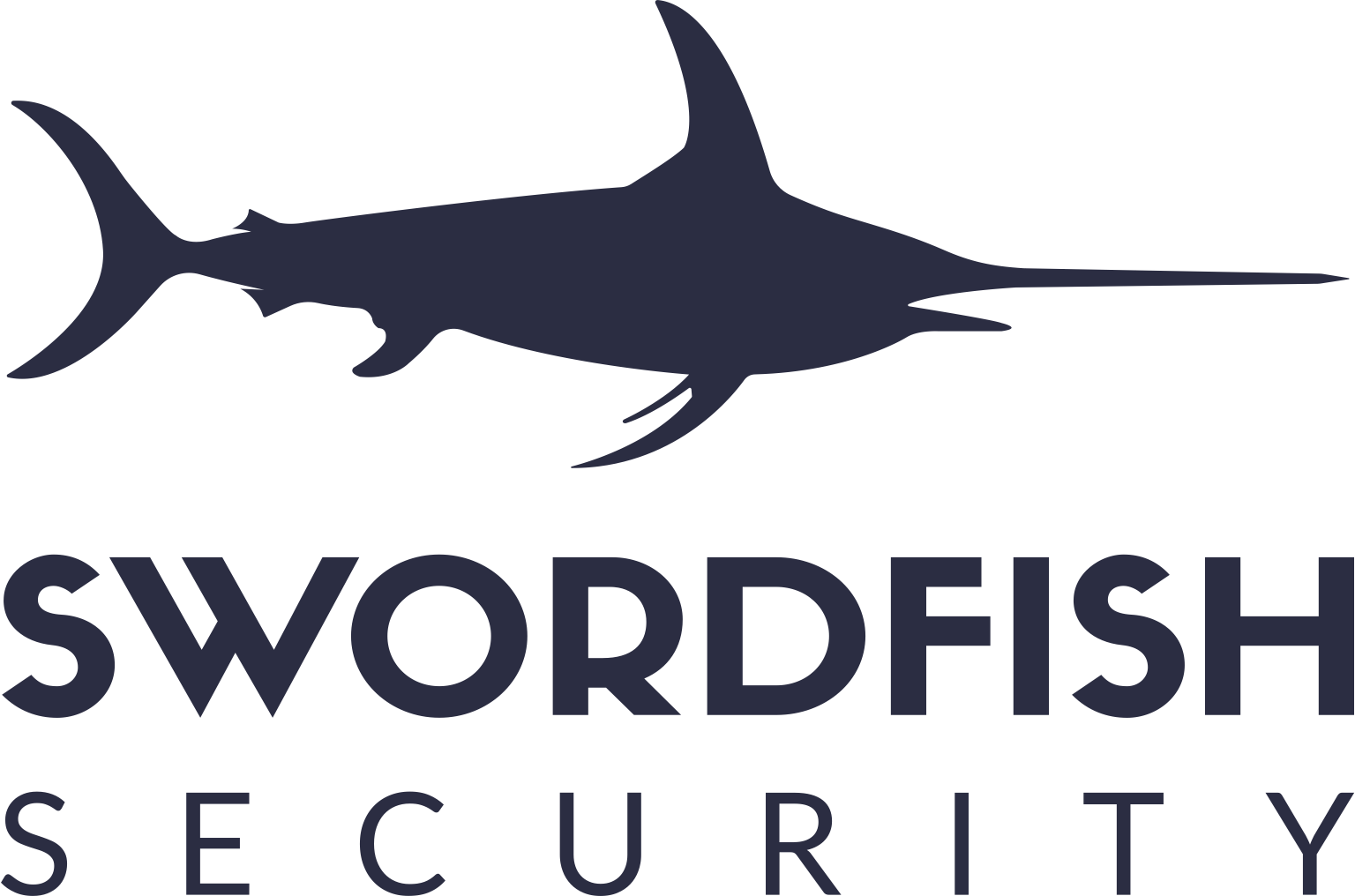 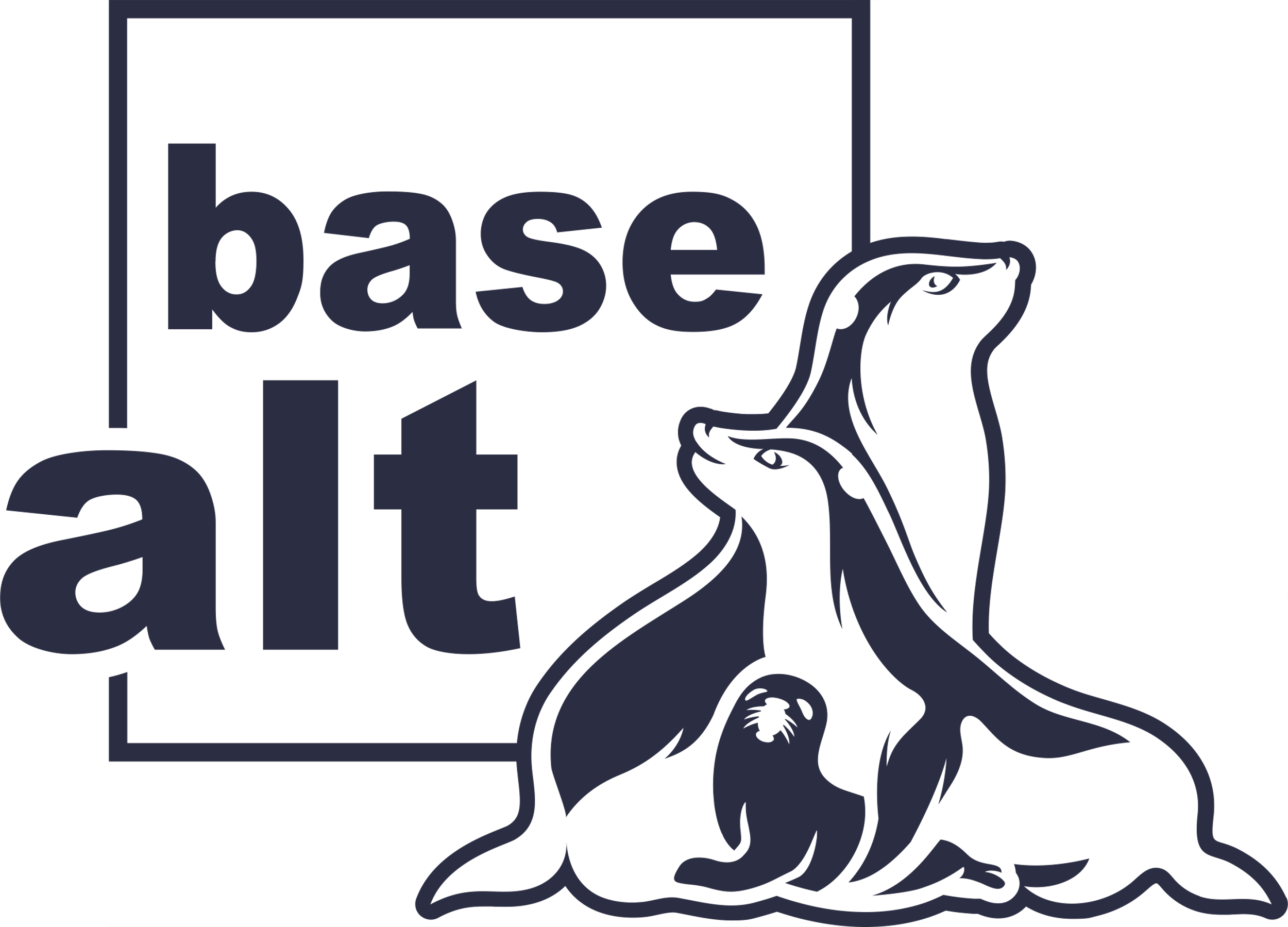 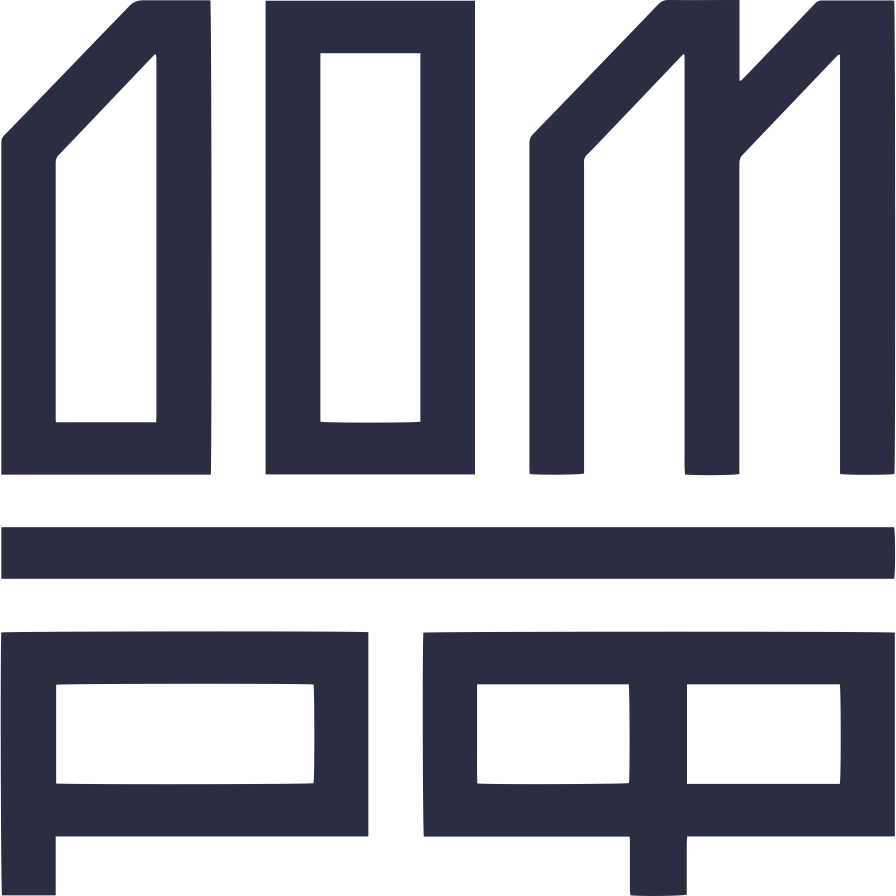 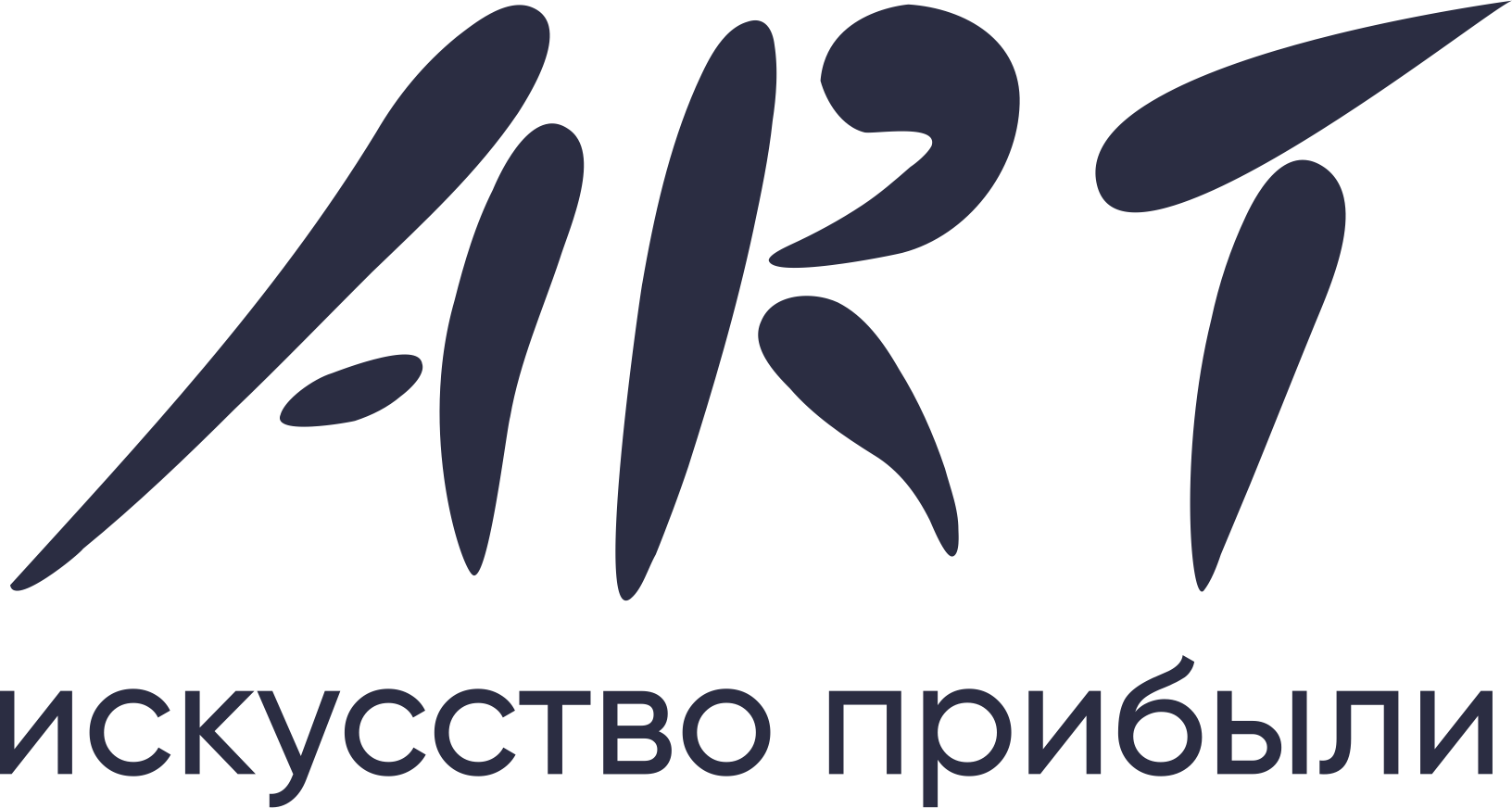 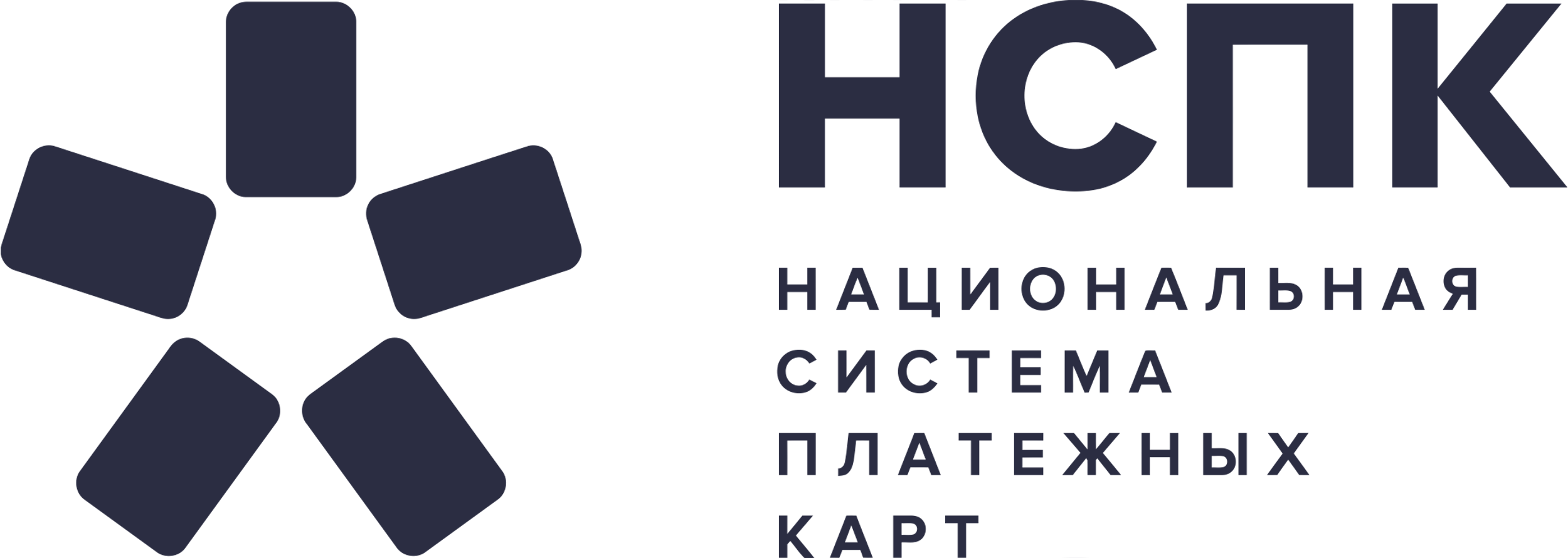 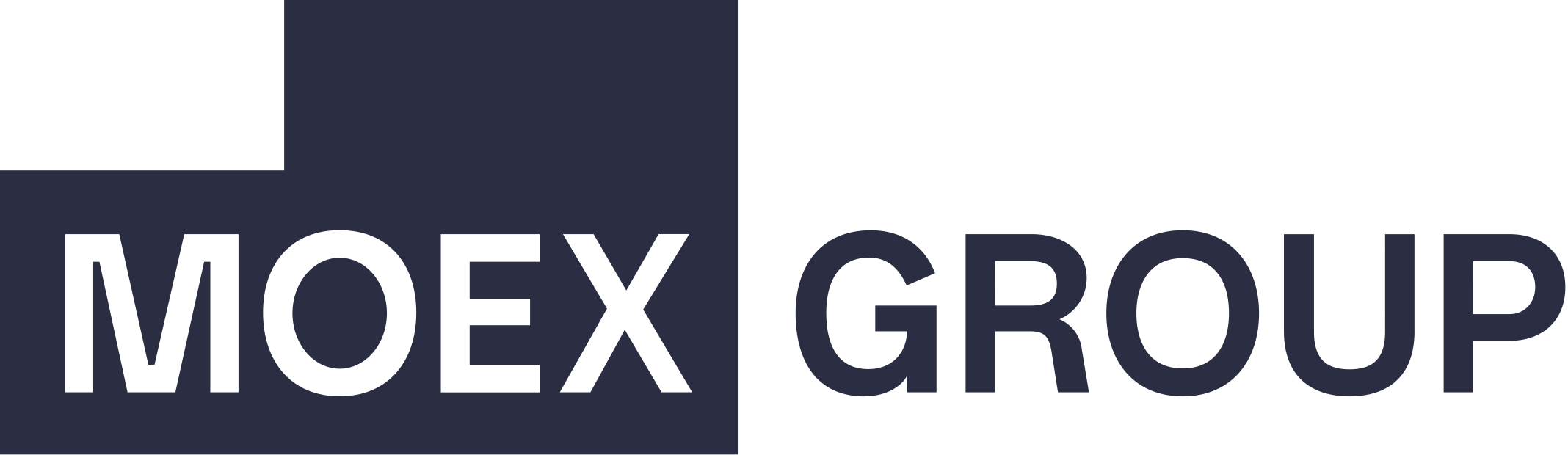 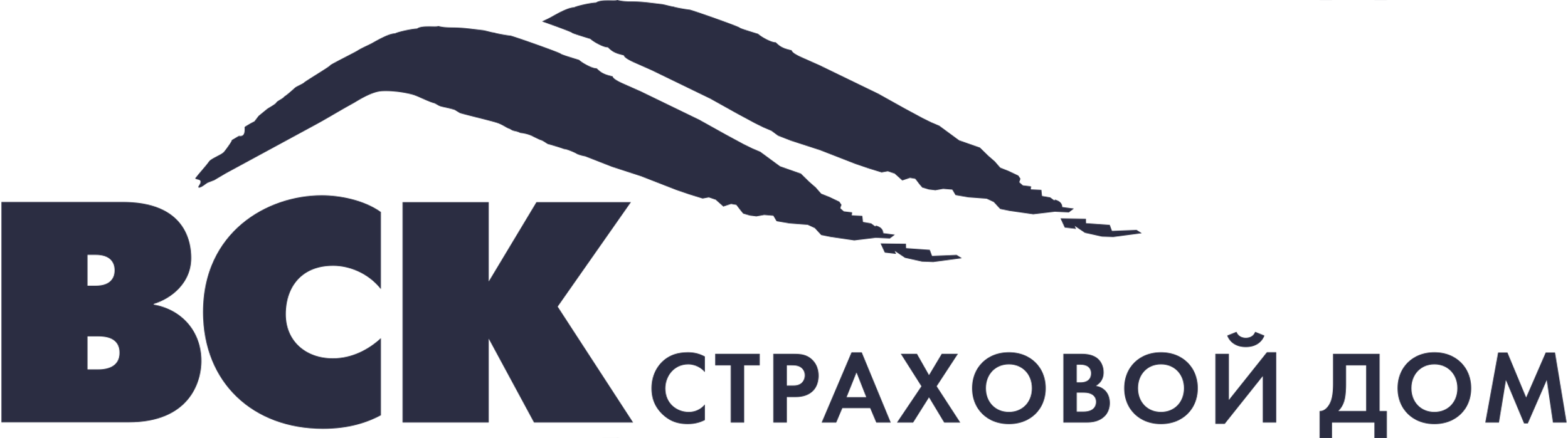 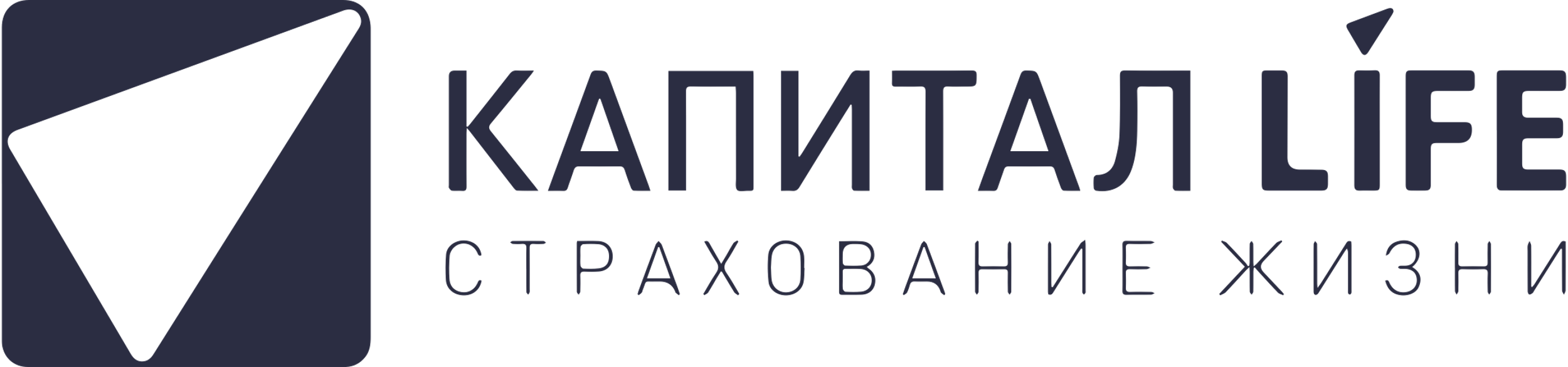 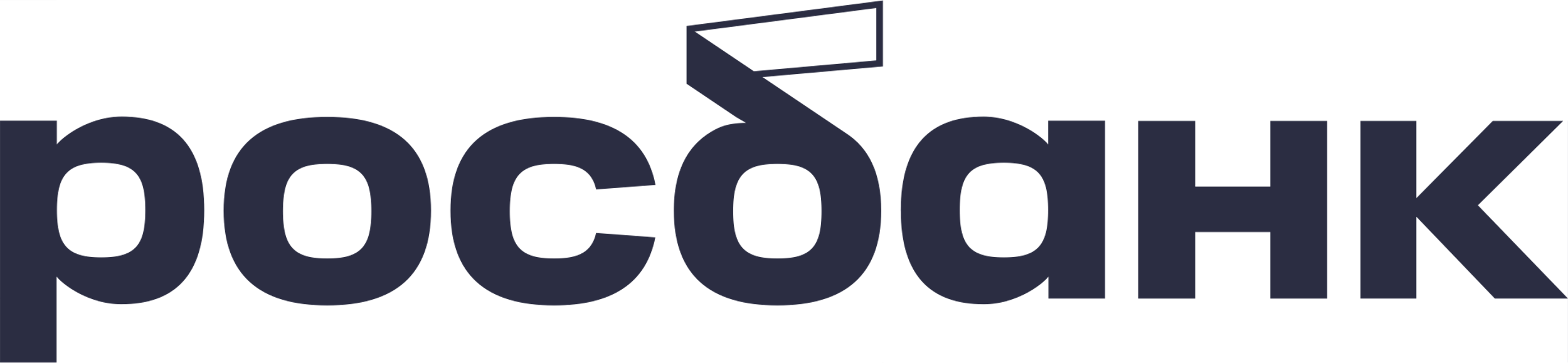 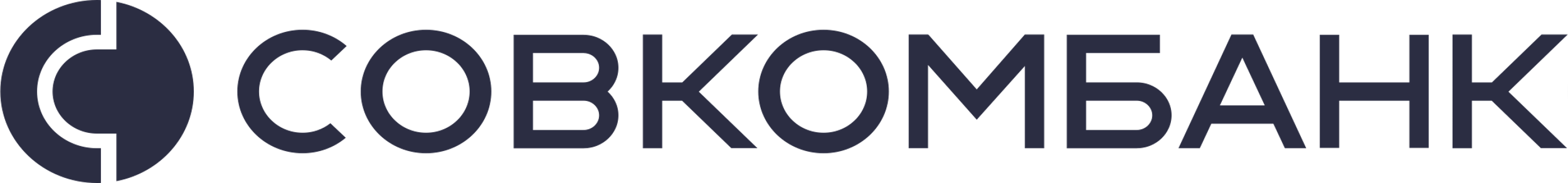 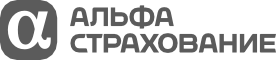 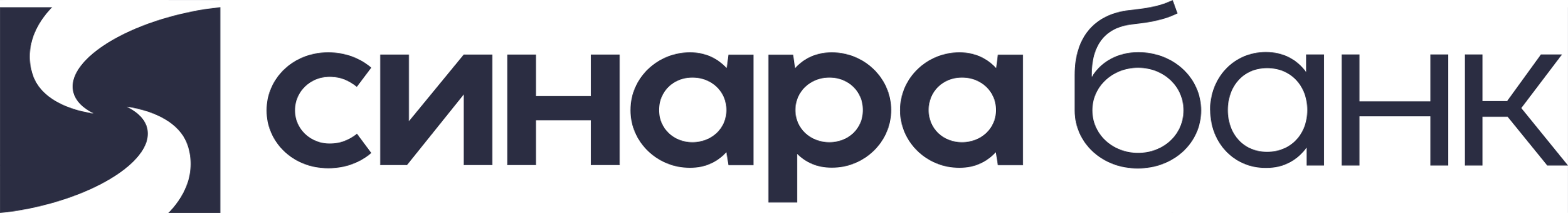 3
Безопасная разработка
набор подходов, применяемых на всех этапах жизни приложений от проектирования до поддержки в процессе эксплуатации для повышения безопасности конечного продукта и снижению ущерба при наличии уязвимостей.
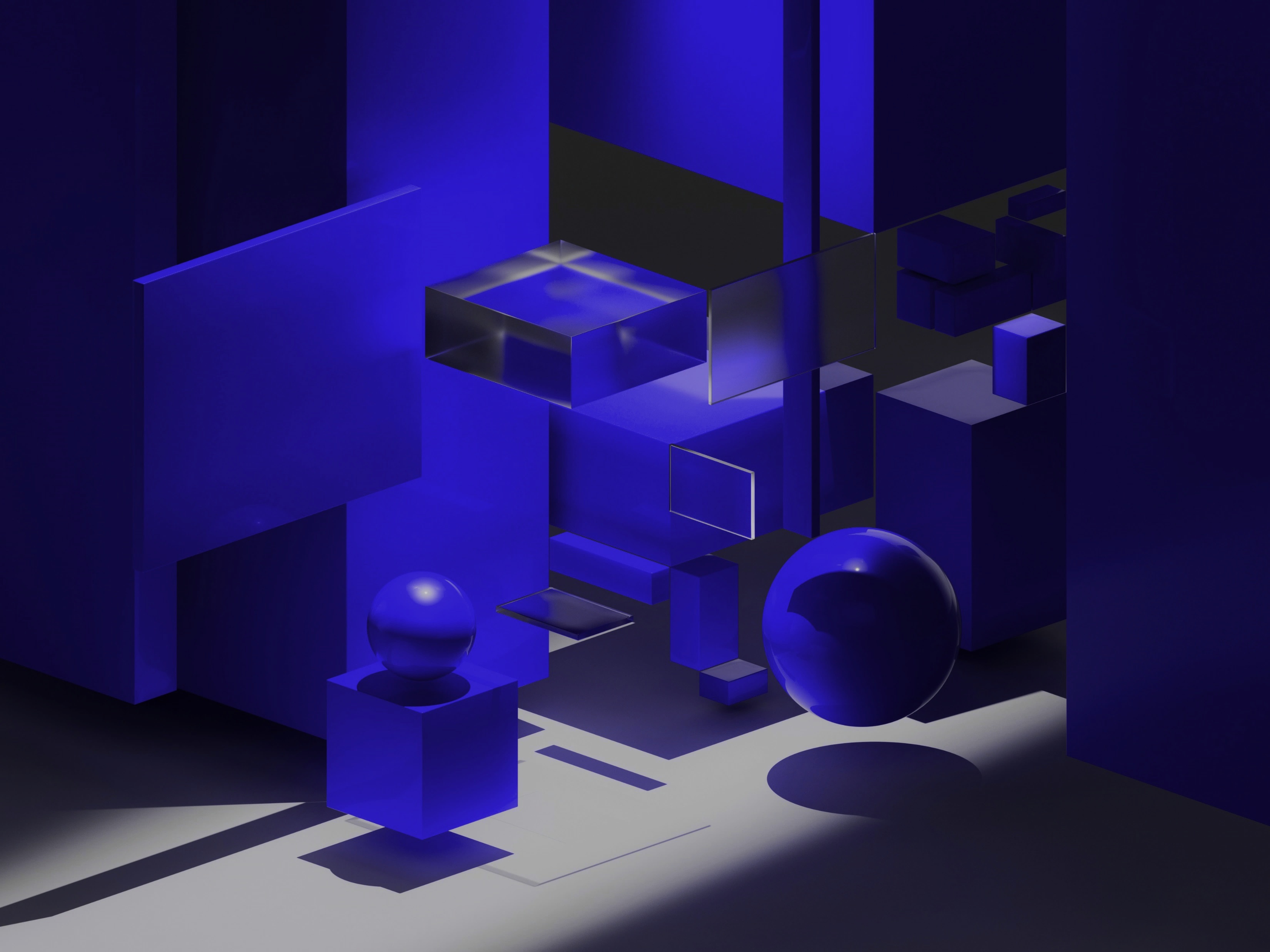 4
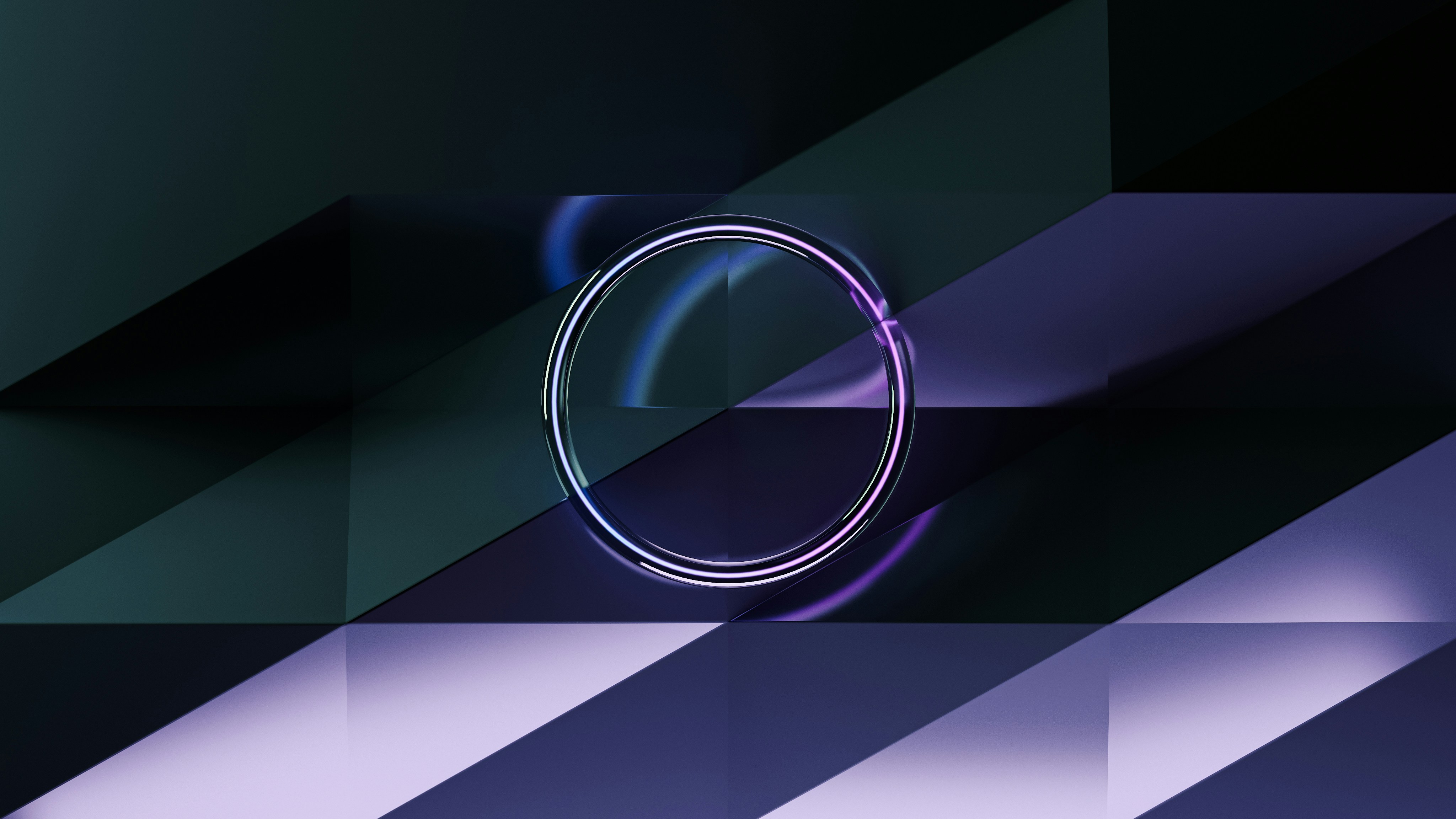 Мировая практика (OWASP/BSIMM/SAMM)
Отечественные открытые фреймворки
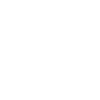 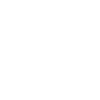 Правила «игры»
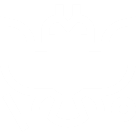 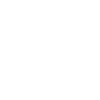 «Отраслевые» стандарты (ФСТЭК, профильные приказы различных министерств и ведомств)
Государственные стандарты (ГОСТ Р 56939-2024)
5
[Speaker Notes: Сделать обзор того что сейчас есть на рынке с точки зрения практик/стандартов:
Короткий обзор
Что покрывает
Зачем применять 

В развернутой структуре будет от 5 до 10 слайдов по этому разделу]
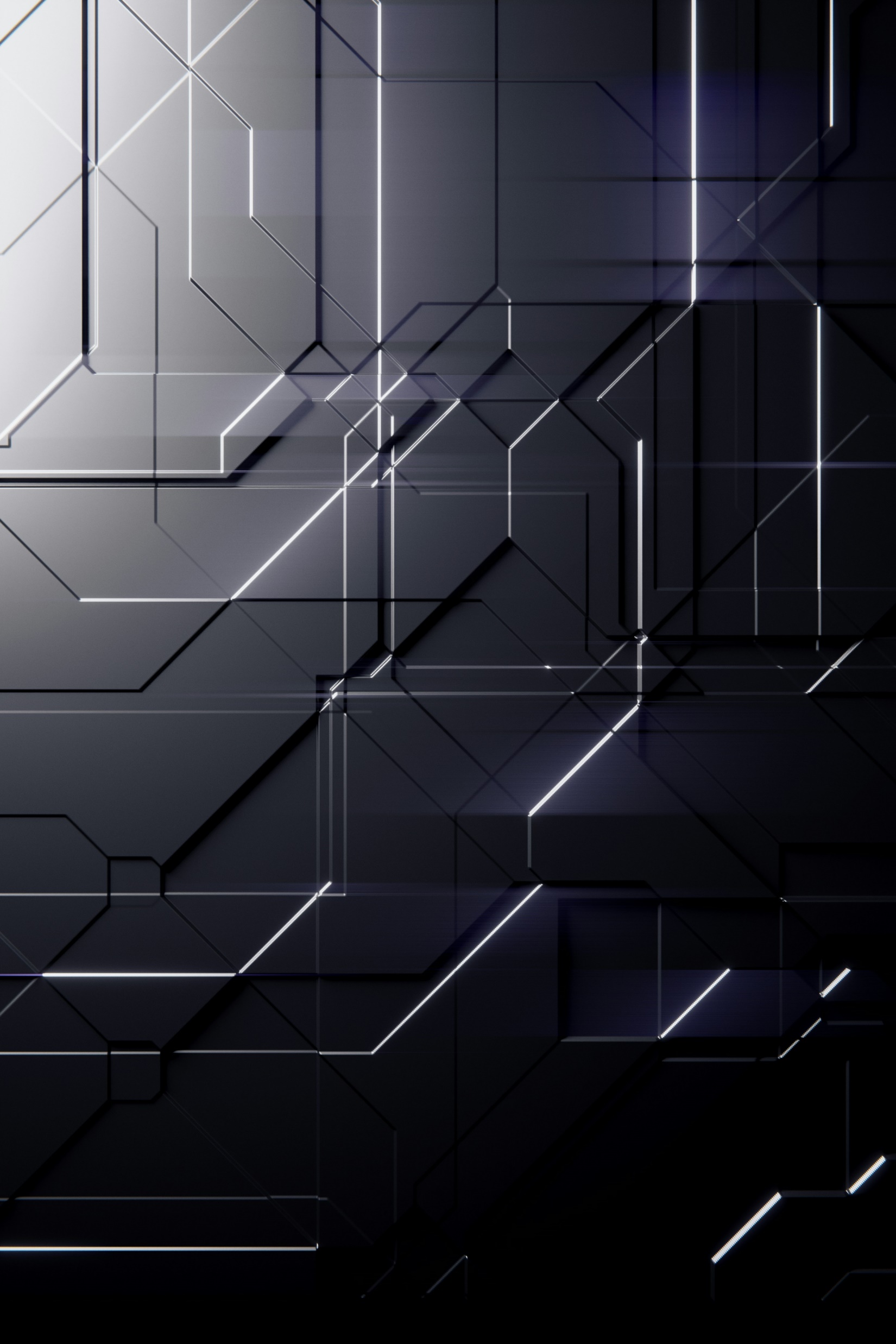 Мировые стандарты
{ SSDF }
{ OWASP *ASVS }
набор рекомендаций и отсылок на другие стандарты безопасной разработки
набор рекомендаций по различным областям безопасности, включая сборку и разработку ПО
6
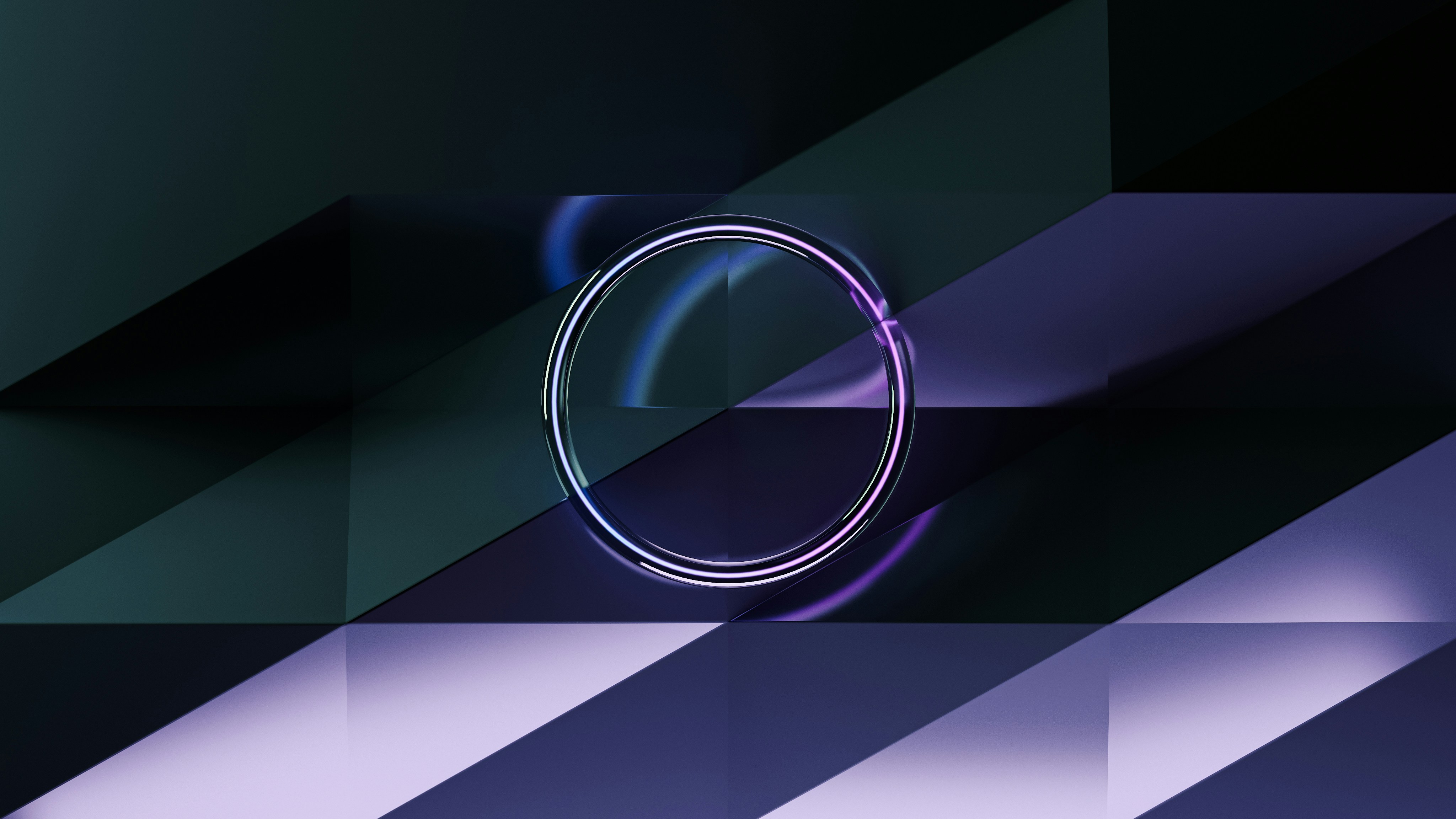 Мировые фреймворки
BSIMM
BSA SSF
DAF
OWASP
SAMM
PCI SSF
DSOMM
7
Отечественные стандарты
{ ГОСТ Р 56939—2024 }
актуальная версия, содержит базовые описания процессов и артефактов необходимых для безопасной разработки.
{ ГОСТ Р 56939—2016 } 
предыдущая версия, более неактуальна
8
Отечественные фреймворки
DevSecOps Assessment Framework
Framework экспресс аудита DevSecOps
FDSOFramework
Инфосистемы Джет
Swordfish Security
9
Отраслевые стандарты
ЦБ РФ
Минцифры
ФСТЭК
Минэнерго
Различные министерства и ведомства
10
[Speaker Notes: Перечисляем авторов, если стоит показать конкретику (приказы, распоряжения итд), можно вынести в приложения.]
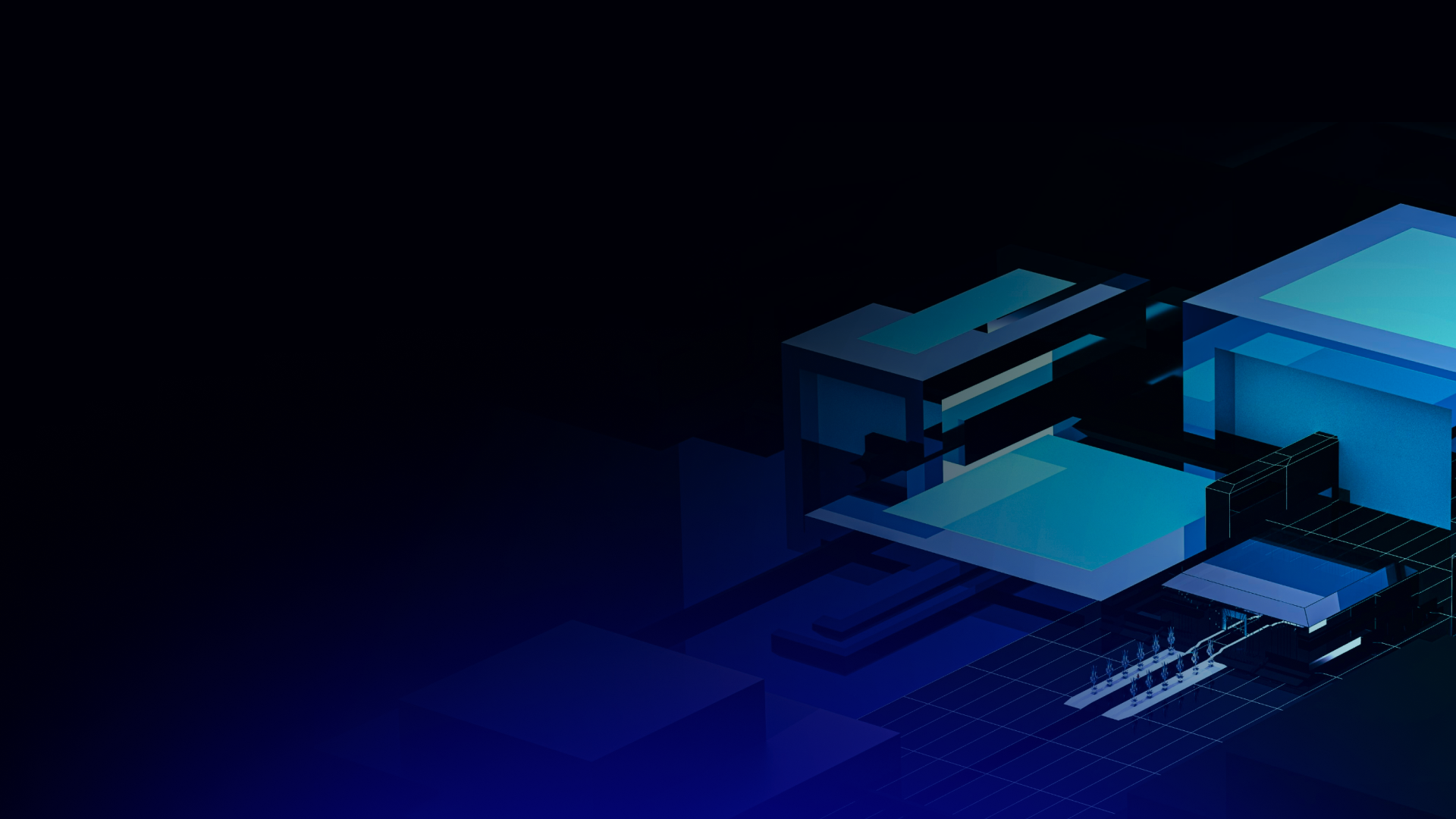 { Этапы разработки
и классы инструментов }
SAST
OSA
CS
Статический анализ кода
Анализ библиотек с открытым исходным кодом
Анализ защищённости контейнерных средств
Static Application
Security Testing
Open-Source Analysis
Container Security
Sec
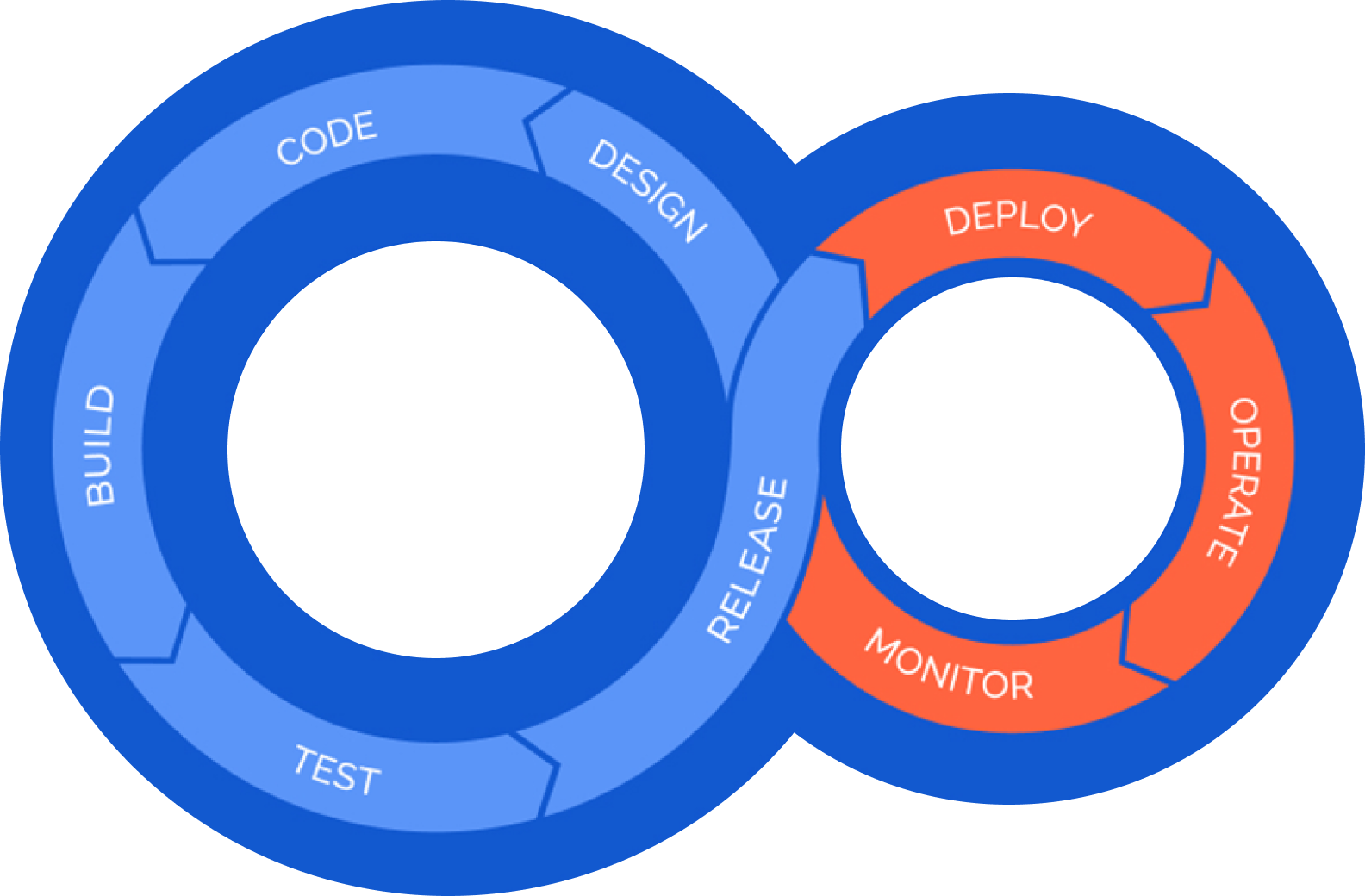 SCA
WAF
Компонентный анализ ПО
Межсетевой экран для веб-приложений
Software Composition
Analysis
Web Application Firewall
Dev
Ops
LaCS
SSCS
Анализ LaC ресурсов
Защита цепочки поставки ПО
Software Supply Chain Security
Infrastructure as Code Scanning
MAST
ASPM
DASST
FUZZINC
Фаззинг - тестирование
Динамический анализ
Анализ защищённости мобильных приложений
Управление состоянием безопасности приложений
Fuzz testing
Dynamic Application Security
Testing
Mobile Application
Security Testing
Application Security Posture
Management
12
[Speaker Notes: Взгляд на классы инструментов сверху]
Референсный процесс
Типовой процесс безопасной разработки от FDSO
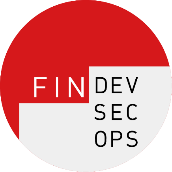 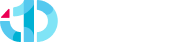 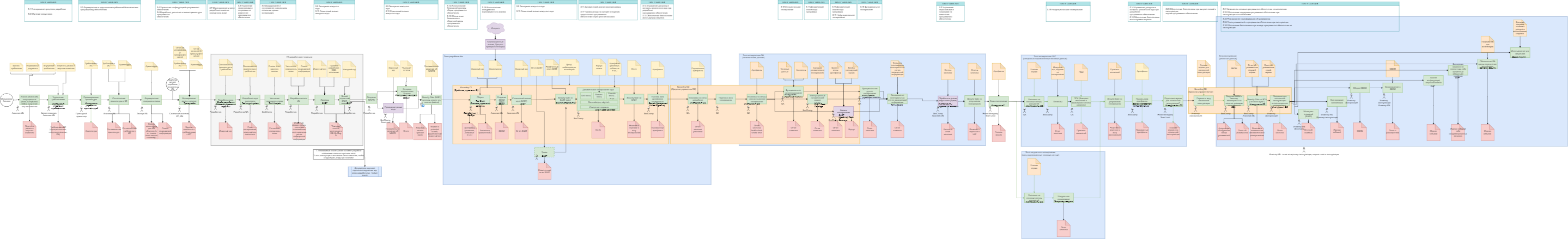 Инициатива
Локальное окружение инженера/разработчика
Dev
окружения
TEST/QA окружения
INT/LOAD/PreProd окружения
PROD окружение
14
[Speaker Notes: Типовой процесс – большой
Присматриваться и искать привычные названия на картинке – смысла нет, в дальнейшем пройдем по процессу верхнеуровнево и посмотрим на каждый из этапов. 

Данный процесс является результатом работы сообщества и учитывает не только регуляторные требования и требования стандартов, но и практический опыт нескольких десятков компаний]
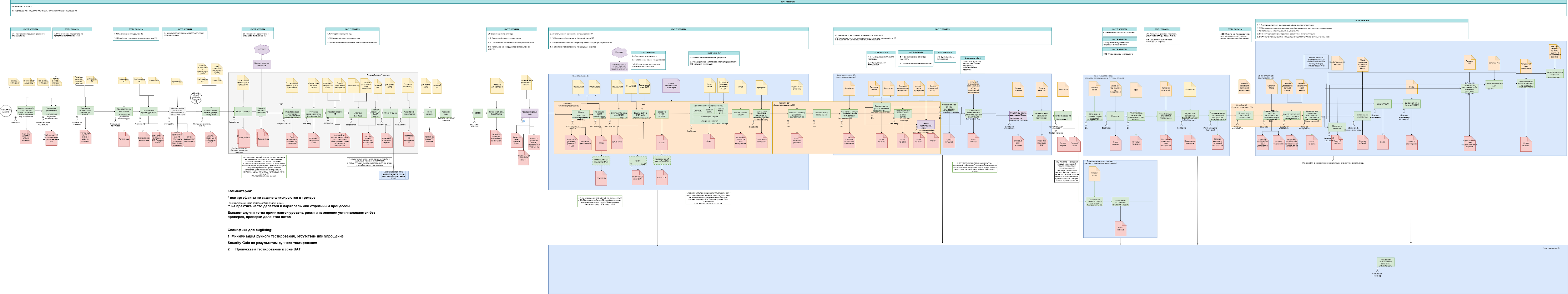 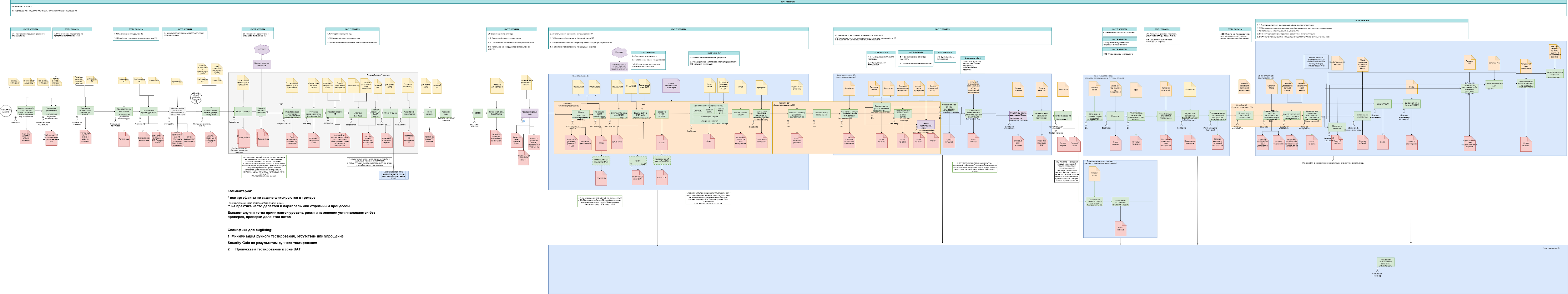 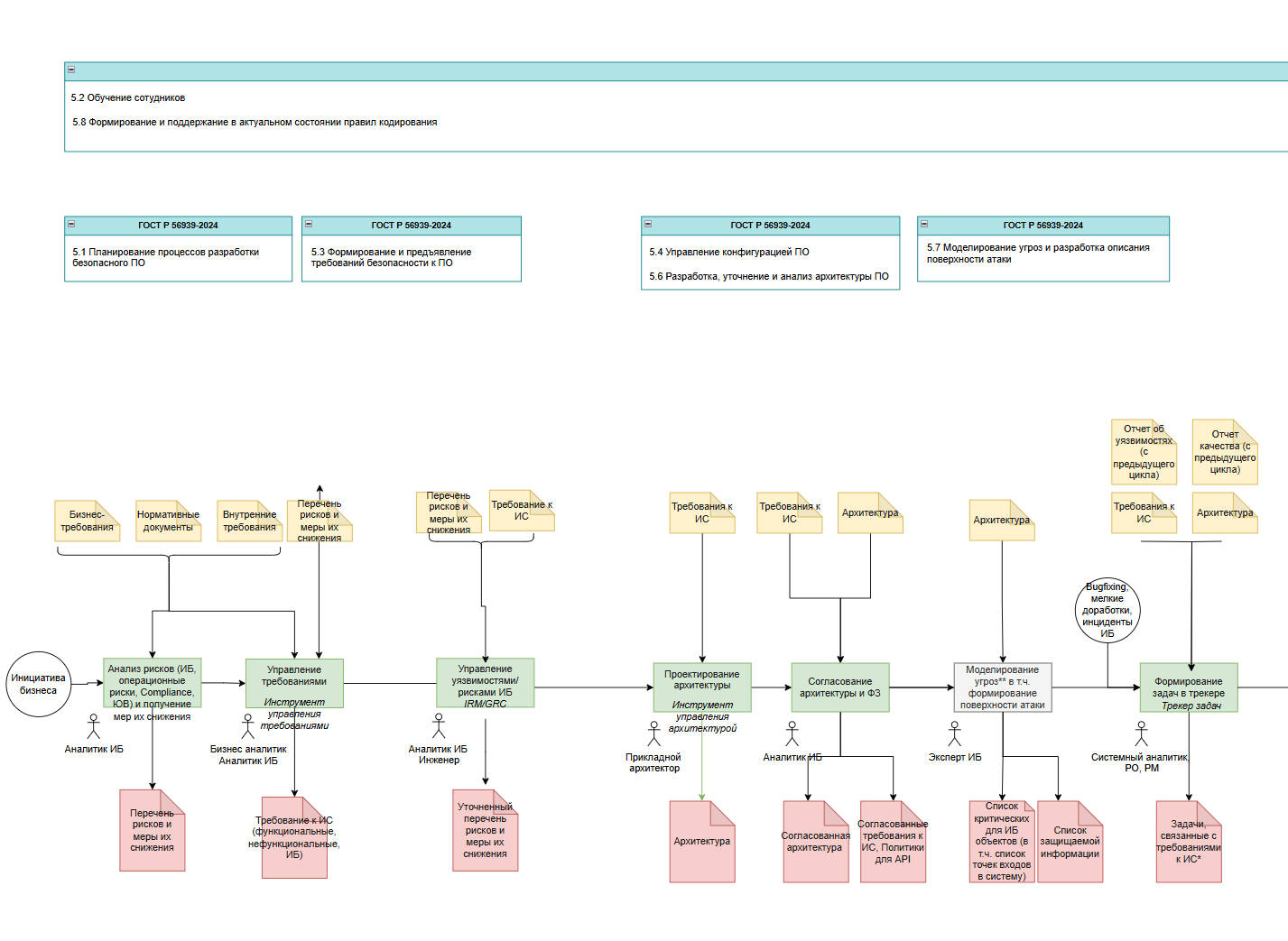 Инициатива
15
16
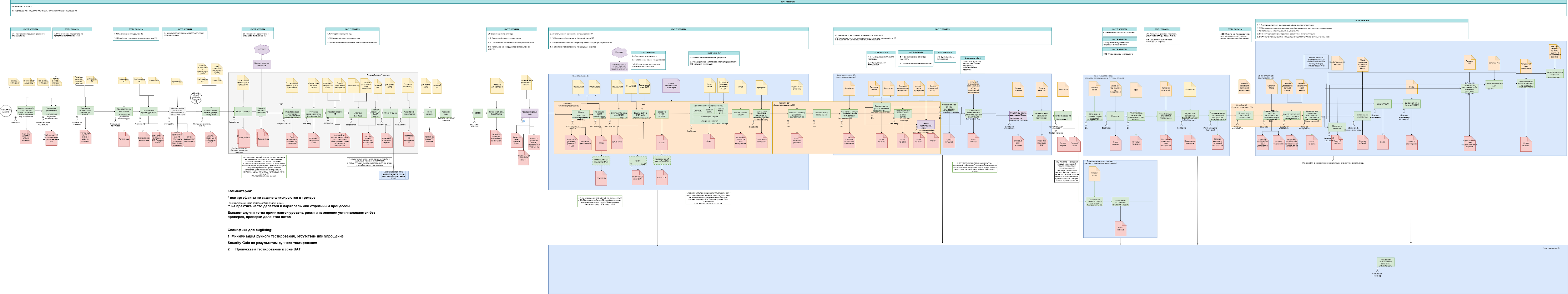 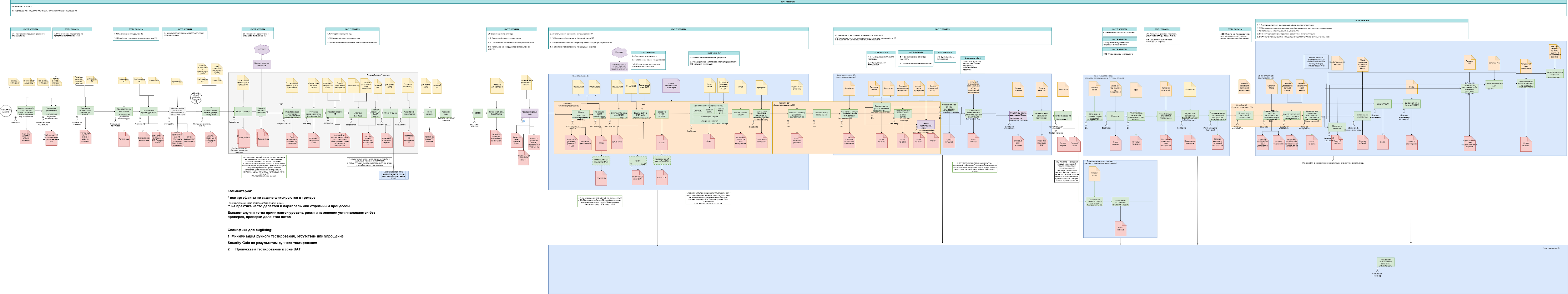 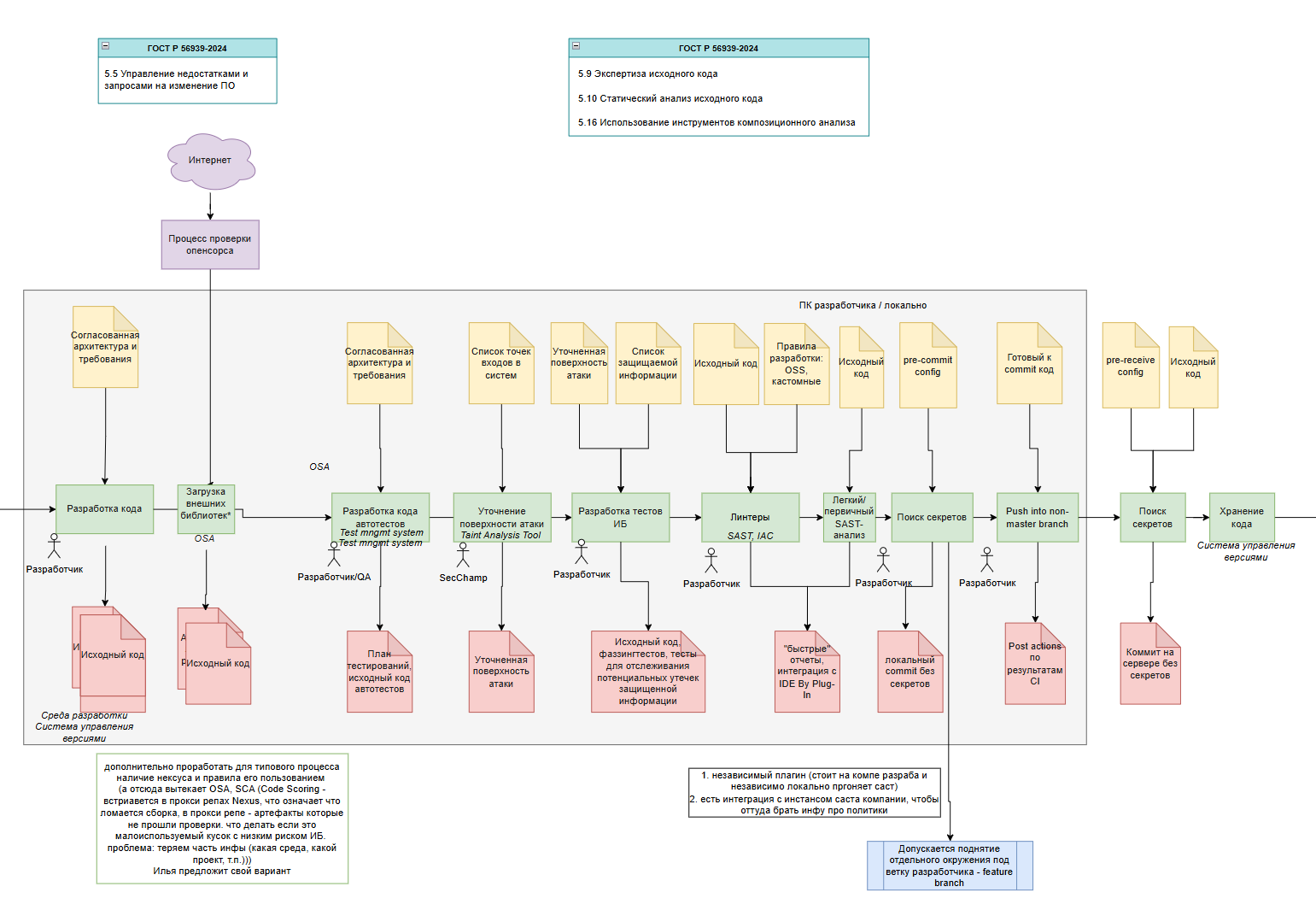 Локальное окружение инженера/ разработчика
17
Линтеры – внедряются у конкретного разработчика быстро, минимальное количество кастомных доработок. При тиражировании могут быть сложности организационного характера (договорится о правилах).
SAST (легкий) – внедрение у конкретного разработчика быстрое, нужен централизованное хранилище правил для дистрибуции на всех. Применяется редко
18
[Speaker Notes: Делаем обзор процесса безопасной разработки в формате highlightов отдельных этапов с комментариями – ~6 слайдов с обзором задействованных ролей и инструментов (проектирование, разработка, деплой, функциональное тестрование, нагрузочное/интеграционное тестирование, эксплуатация) + врезки с обзором инструментов применяемых на конкретных этапах (?)

Визуал будет скорректирован для лучшего восприятия с большого экрана]
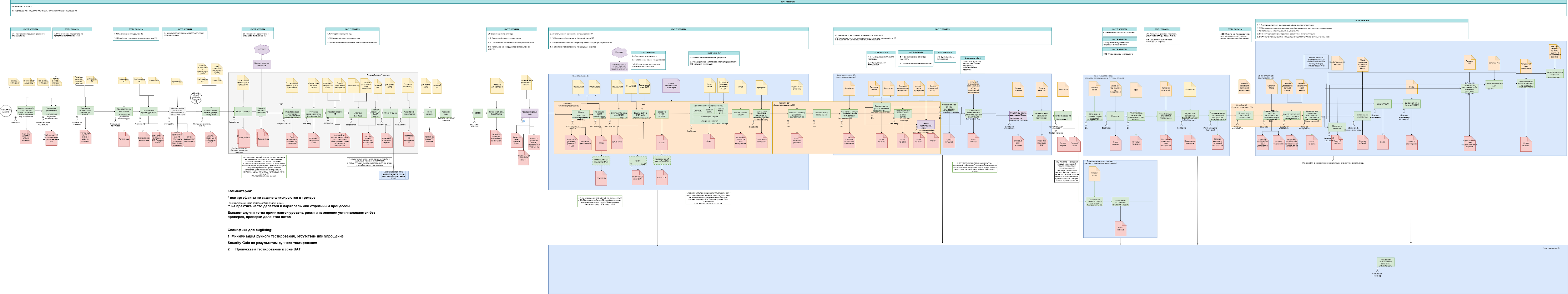 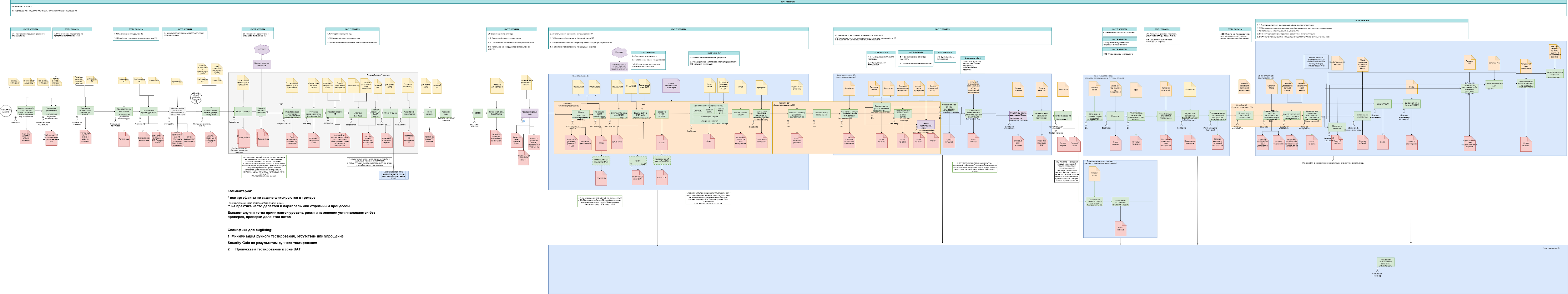 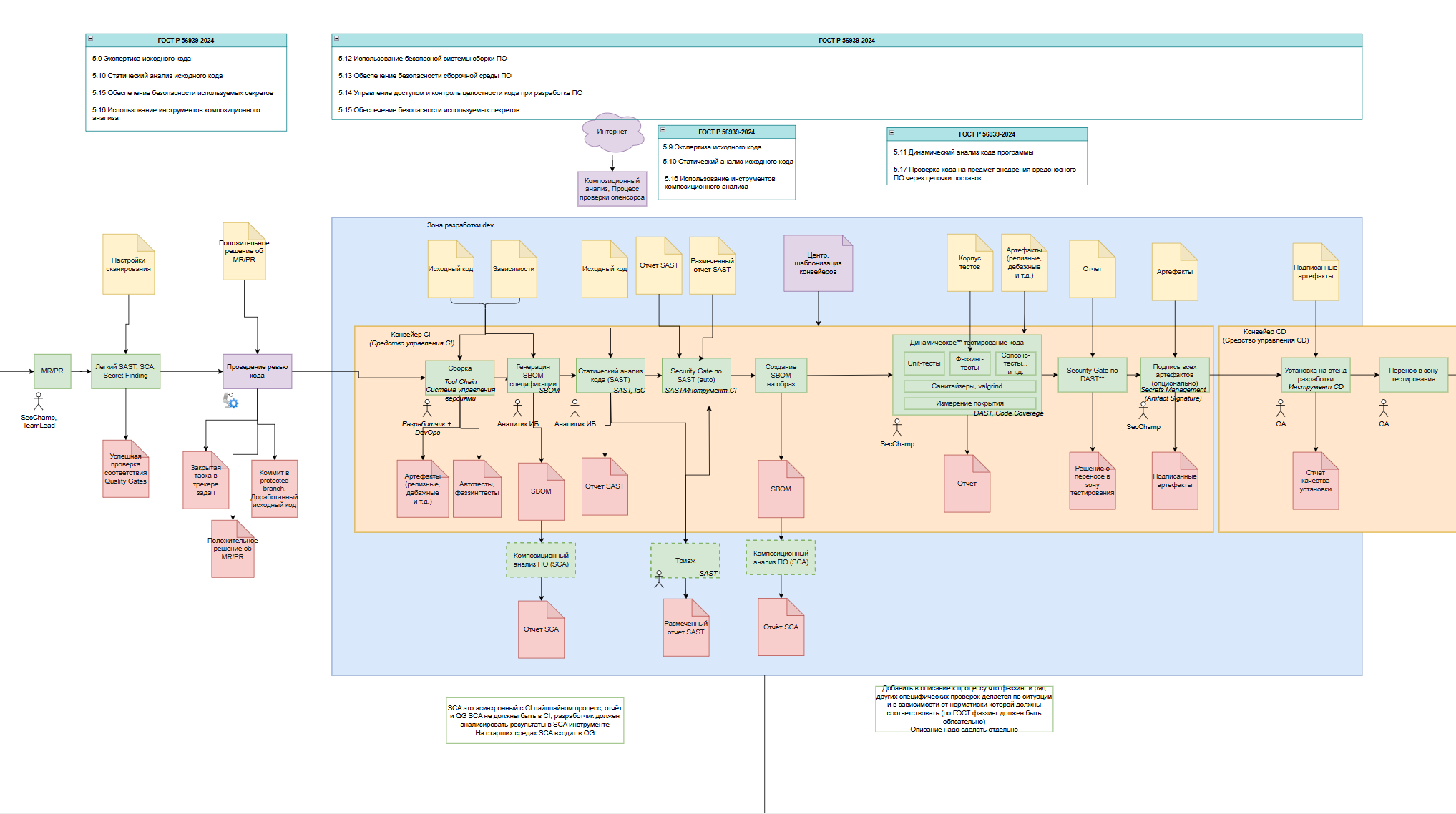 Dev
окружения
19
{ SCA/OSA } – подключается быстро, требует наличия централизованного/»золотого» репозитория. Внедрять требуется с осторожностью на существующем ландшафте (могут быть заблокированы компоненты использующиеся в ПО и как следствие будут существенные трудозатраты на обновления)
Инструмент первого выбора
{ SAST } – быстрый запуск, длительность подключения зависит от вариативности стеков внутри команды и наличия централизованных pipelines. Настройка QG зависит от локальных требований к команде, достаточно часто используют default настройки, без разбора ошибок
Инструмент первого выбора
20
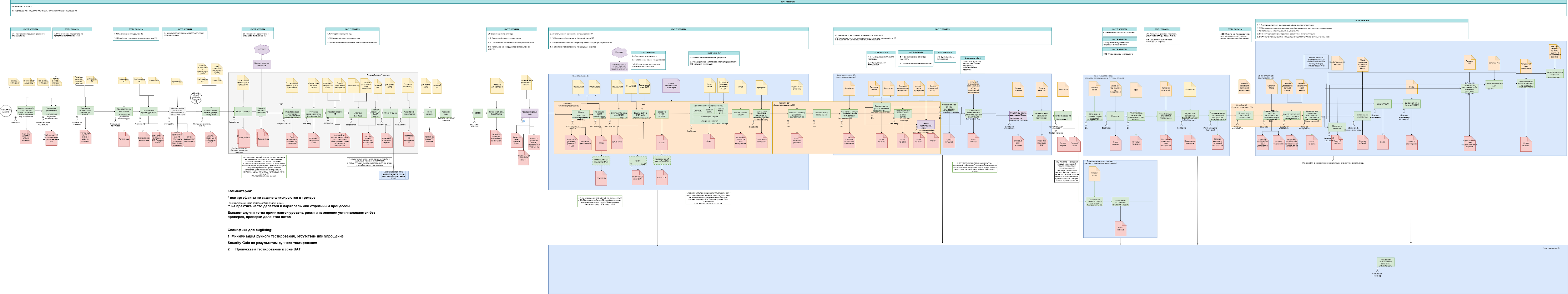 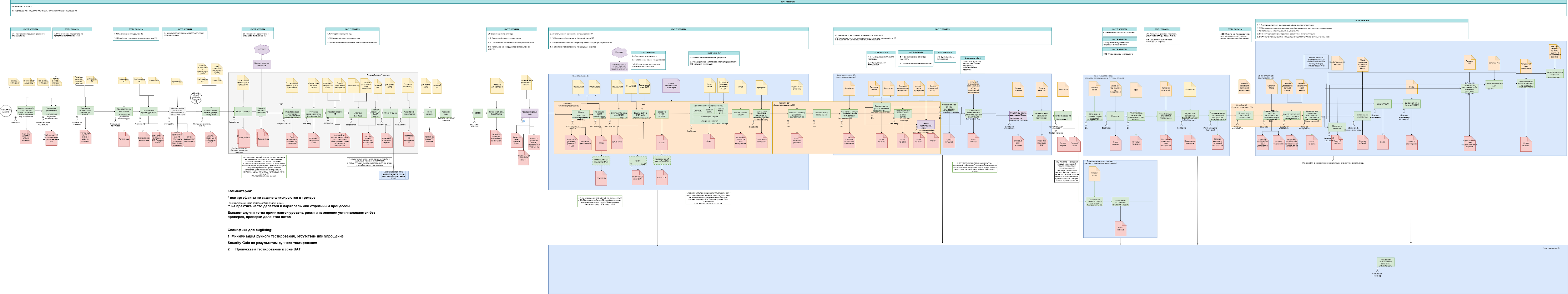 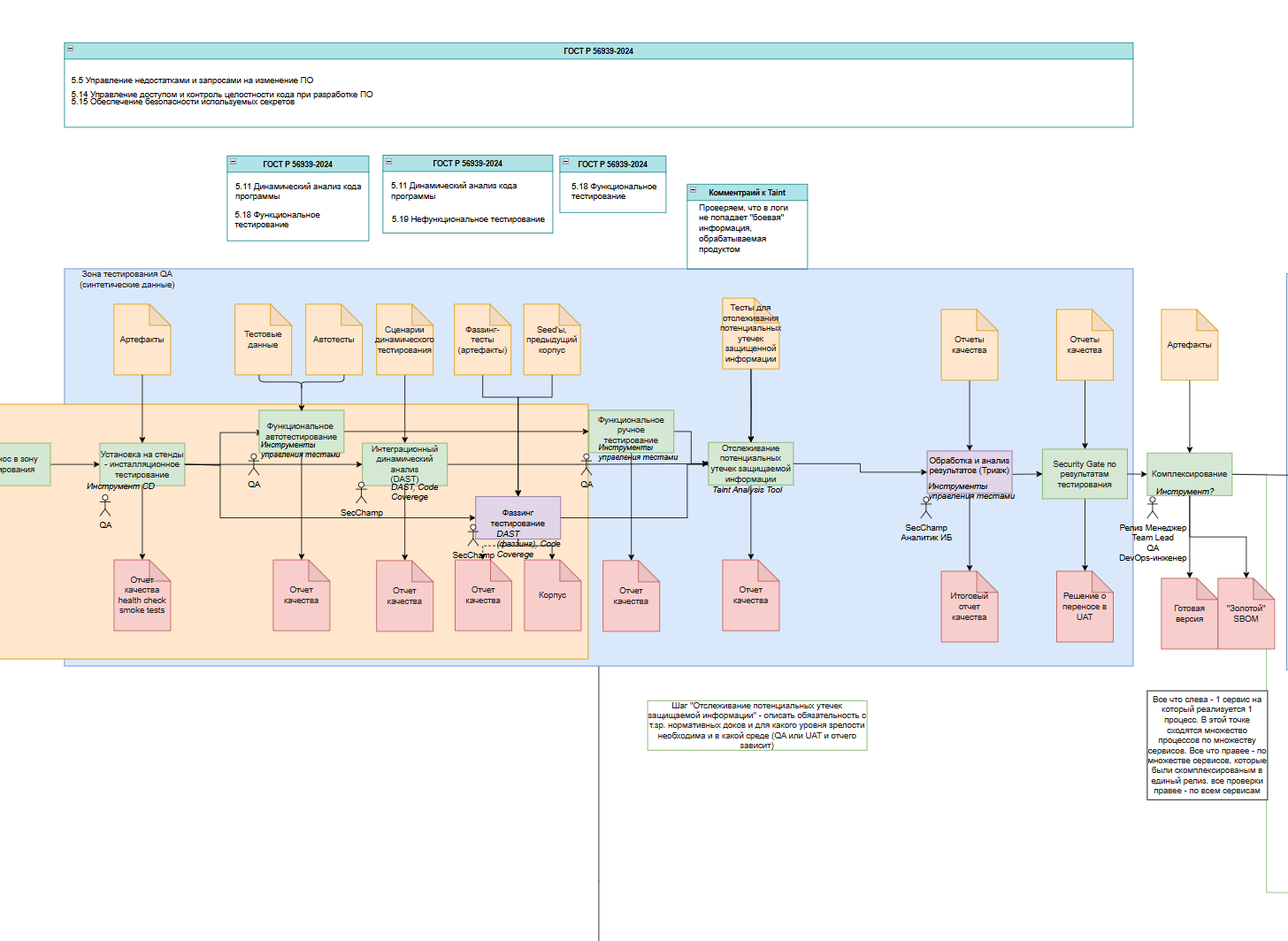 TEST/QA окружения
21
{ ASPM/ASOC } – требуется интеграция с имеющимися сканерами безопасности, выстраивание процессов работы с уязвимостями, интеграция инструментов в CI/CD. Существенно повышает прозрачность, требует определенных усилий. Внедрение может занимать от 3 до 9 месяцев.
{ DAST } – запуск в default настройках прост, выгода – минимальна. Для полноценного внедрения/запуска необходима подготовка адресного корпуса тестов для конкретного сервиса. Есть практики отказа от SAST и запуска DAST в первую очередь
22
[Speaker Notes: Делаем обзор процесса безопасной разработки в формате highlightов отдельных этапов с комментариями – ~6 слайдов с обзором задействованных ролей и инструментов (проектирование, разработка, деплой, функциональное тестрование, нагрузочное/интеграционное тестирование, эксплуатация) + врезки с обзором инструментов применяемых на конкретных этапах (?)

Визуал будет скорректирован для лучшего восприятия с большого экрана]
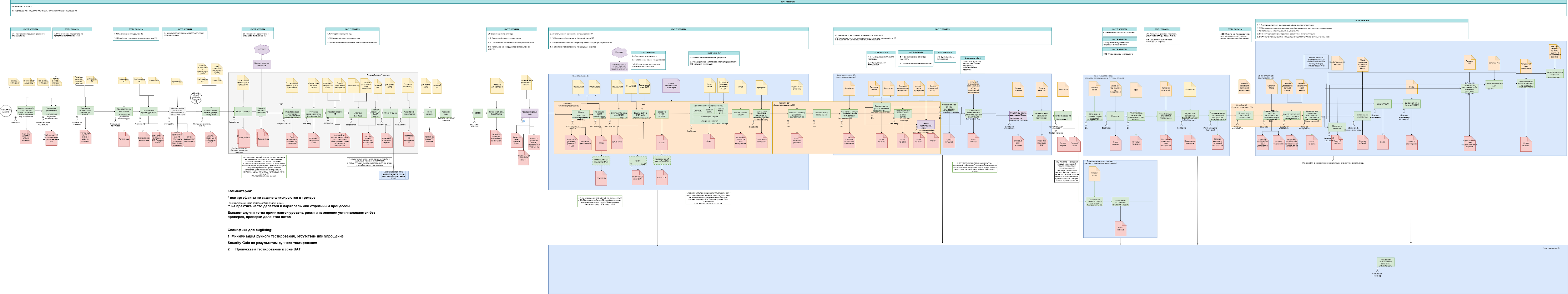 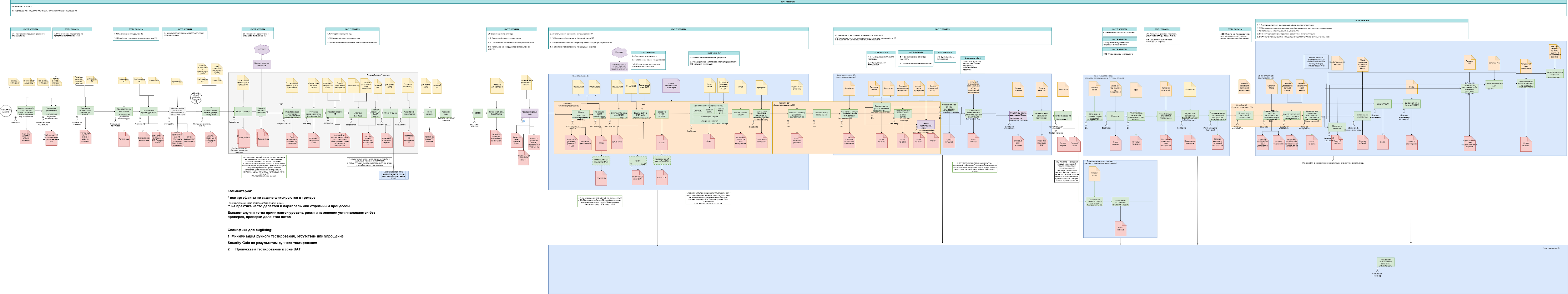 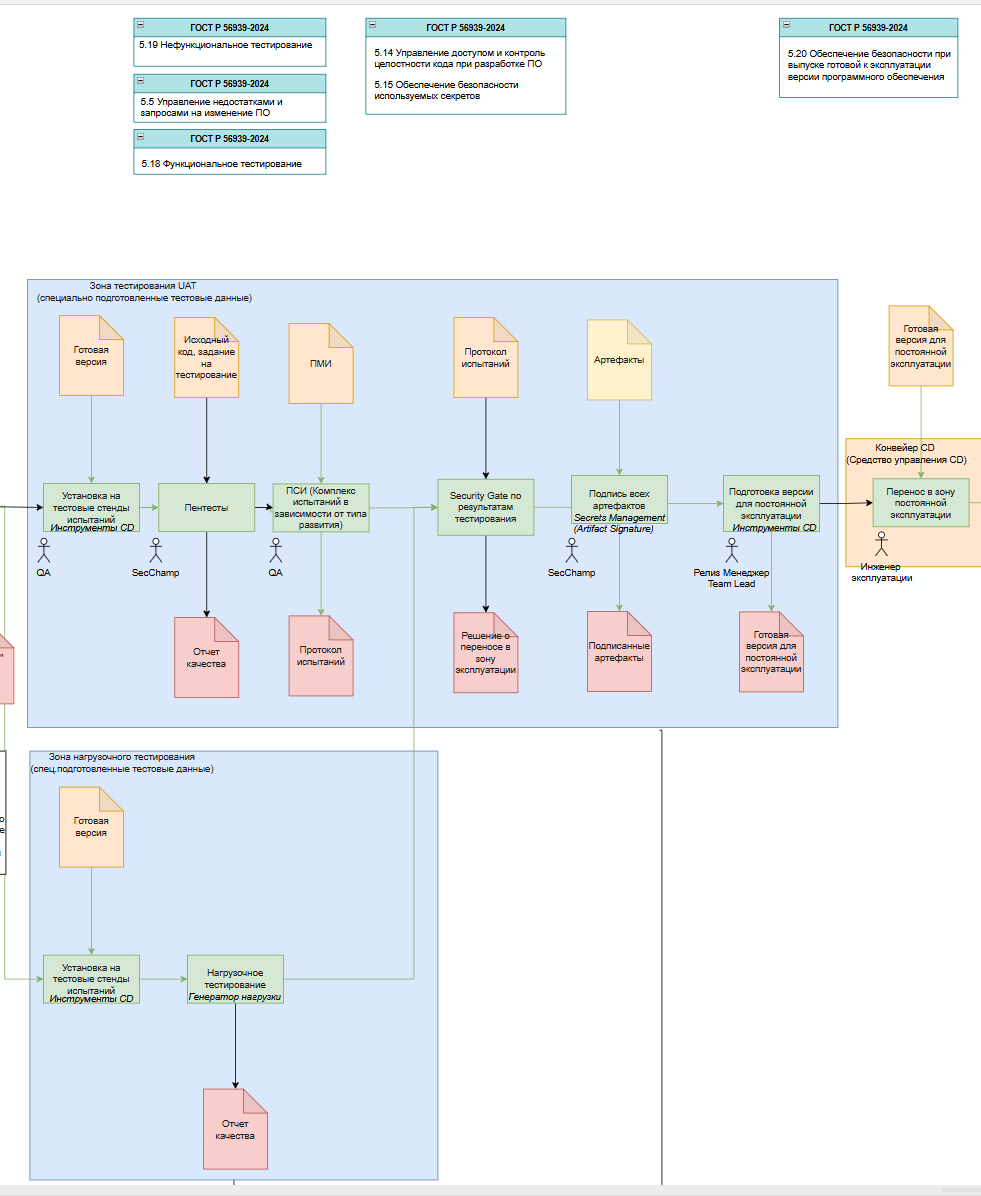 INT/LOAD/PreProd окружения
23
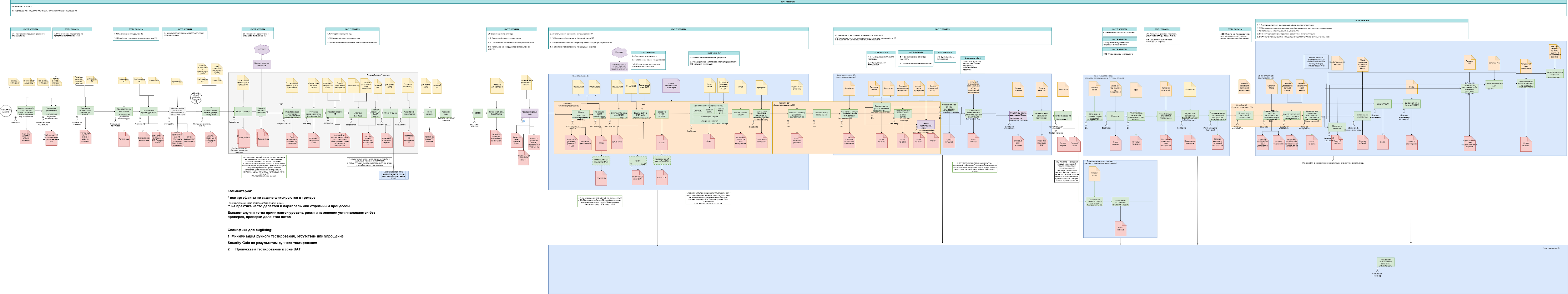 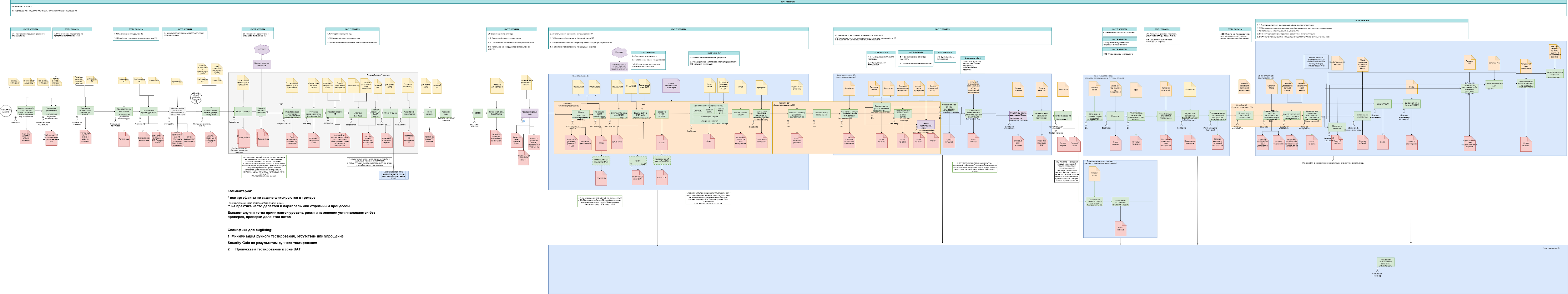 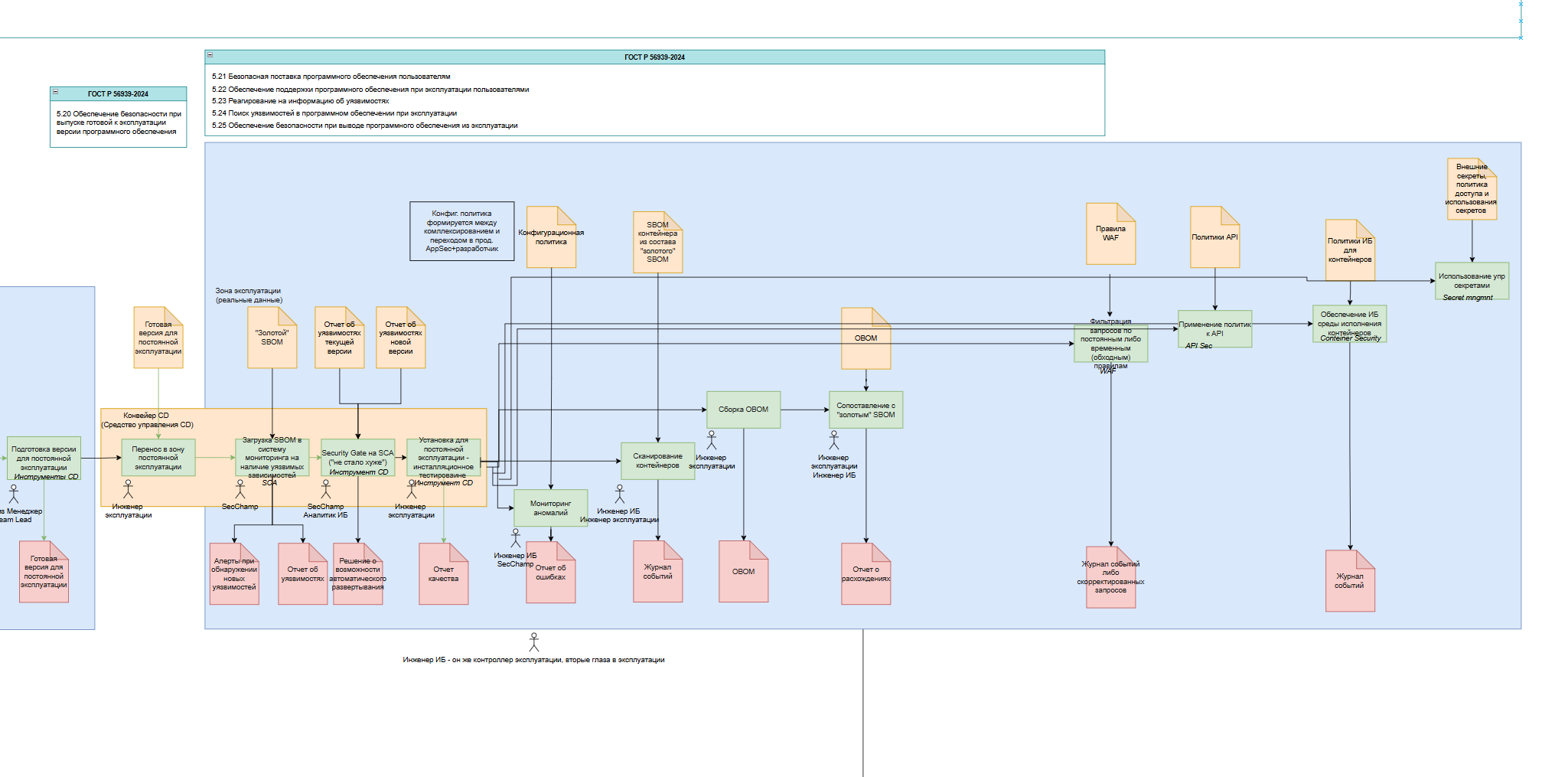 PROD окружение
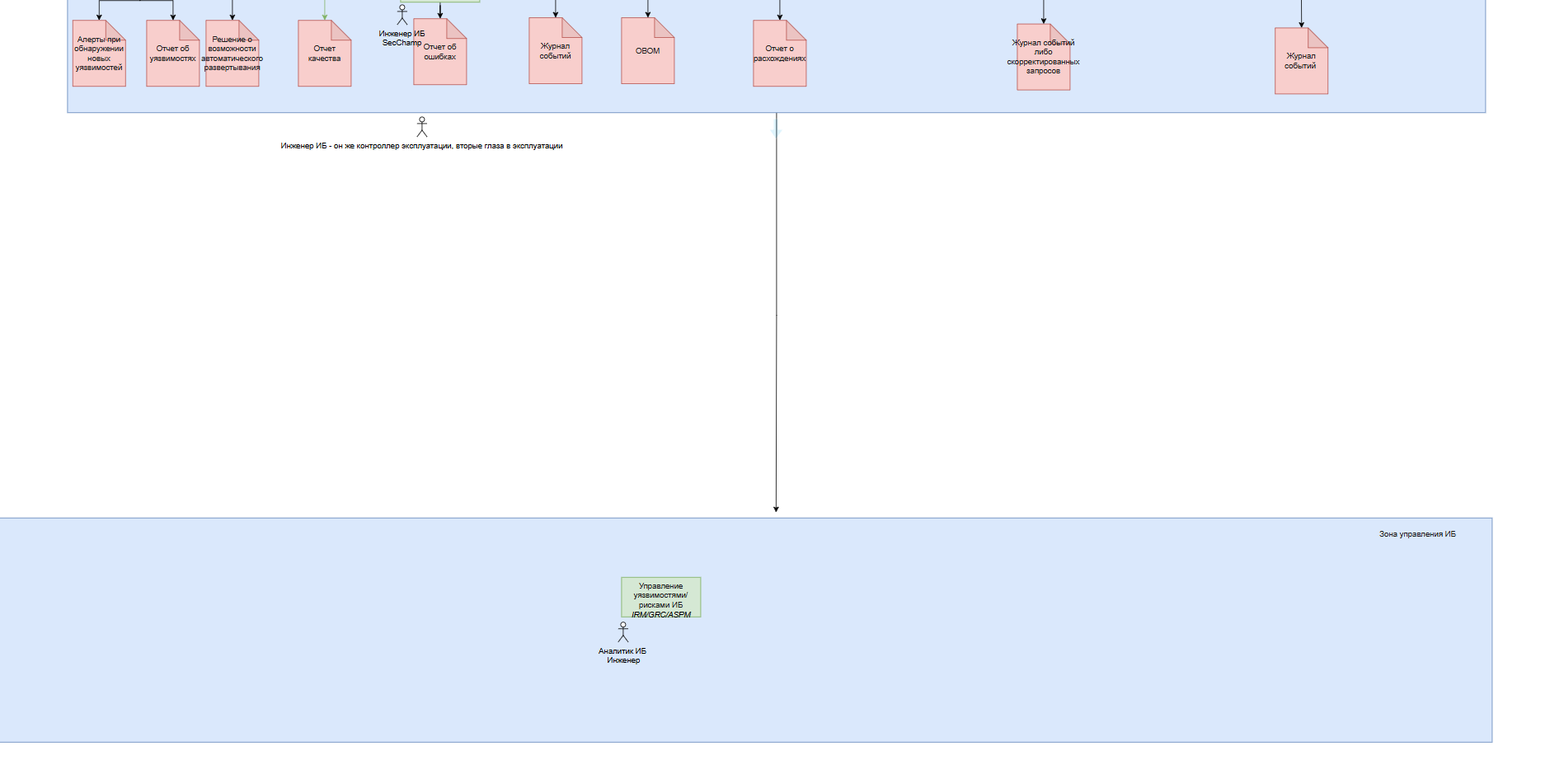 24
{ Container security и APIM } - относятся скорей к средствам дополнительной защиты, могут быть внедрены параллельно с другими инструментами
{ Secret management } – возможен быстрый запуск в пределах организации, потребует проработки технических и организационных моментов в части доставки секретов в конечное приложение и разграничения доступа к хранимым секретам.
Инструмент первого выбора.
25
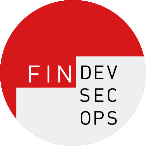 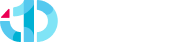 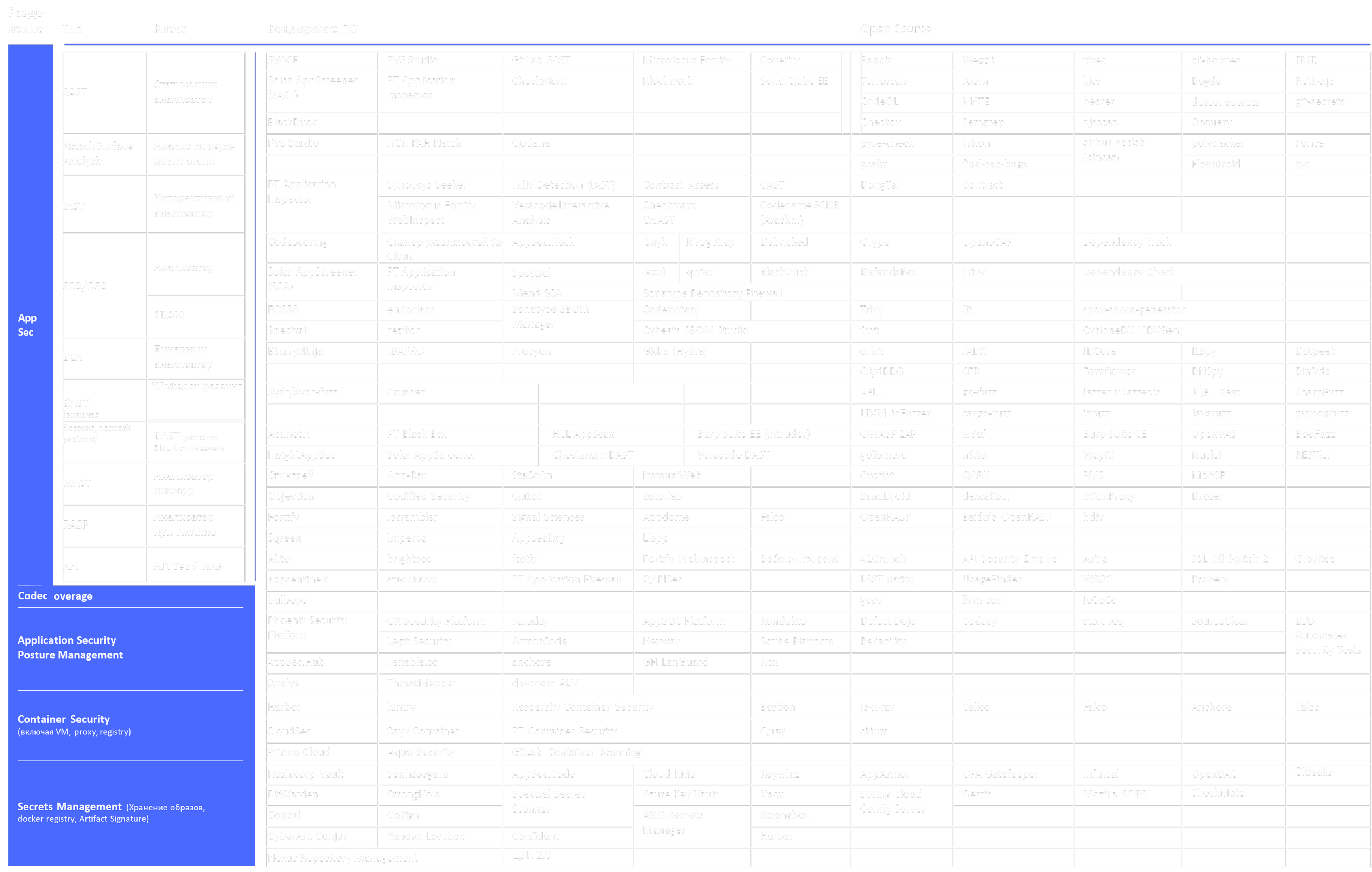 Инструменты DevSecOps
coverage
26
Опыт внедрения
Финтех
Финтех
Code coverage + linters – 3-6 месяцев и продолжается адаптация
SAST в pipeline с простыми QG – 1 месяц
SCA/OSA с интеграцией в репо + интеграцией в pipeline с простыми QG – 6-9 месяцев
ASPM c QG + перевод интеграций под ASPM – 3 месяца
DAST – в процессе
SCA – 6 месяцев
SAST в pipeline – 3 месяца
SAST ручной (доп инструмент) – 3 месяца
27
[Speaker Notes: Кейсы собираем, по этой группе слайдов ТОЧНО будут апдейты + визуал + попробуем показать особенности каждого внедрения]
Опыт внедрения
Финтех

SCA – 1 год с кастомизацией инструмента;
SAST в pipeline – 1 года;
DAST – по запросу
Финтех – 2,5 года

SAST – 6 мес;
ASOC/ASPM;
SCA – 6 мес;
DAST – in progress
28
[Speaker Notes: Кейсы собираем, по этой группе слайдов ТОЧНО будут апдейты + визуал + попробуем показать особенности каждого внедрения]
Опыт внедрения
Highload – 3 года

Формализация процессов – 1 месяц;
Обучение команд – 1 месяц;
Настройка CI/CD, окружений, и т.д.,
Отказ от устаревших технологийж;
SAST – легкий и тяжелы;
Linters;
SCA/OSA;
Метрики и QG;
Санитайзеры;
Управление поверхностью атаки;
Fuzzing;
Concolic
29
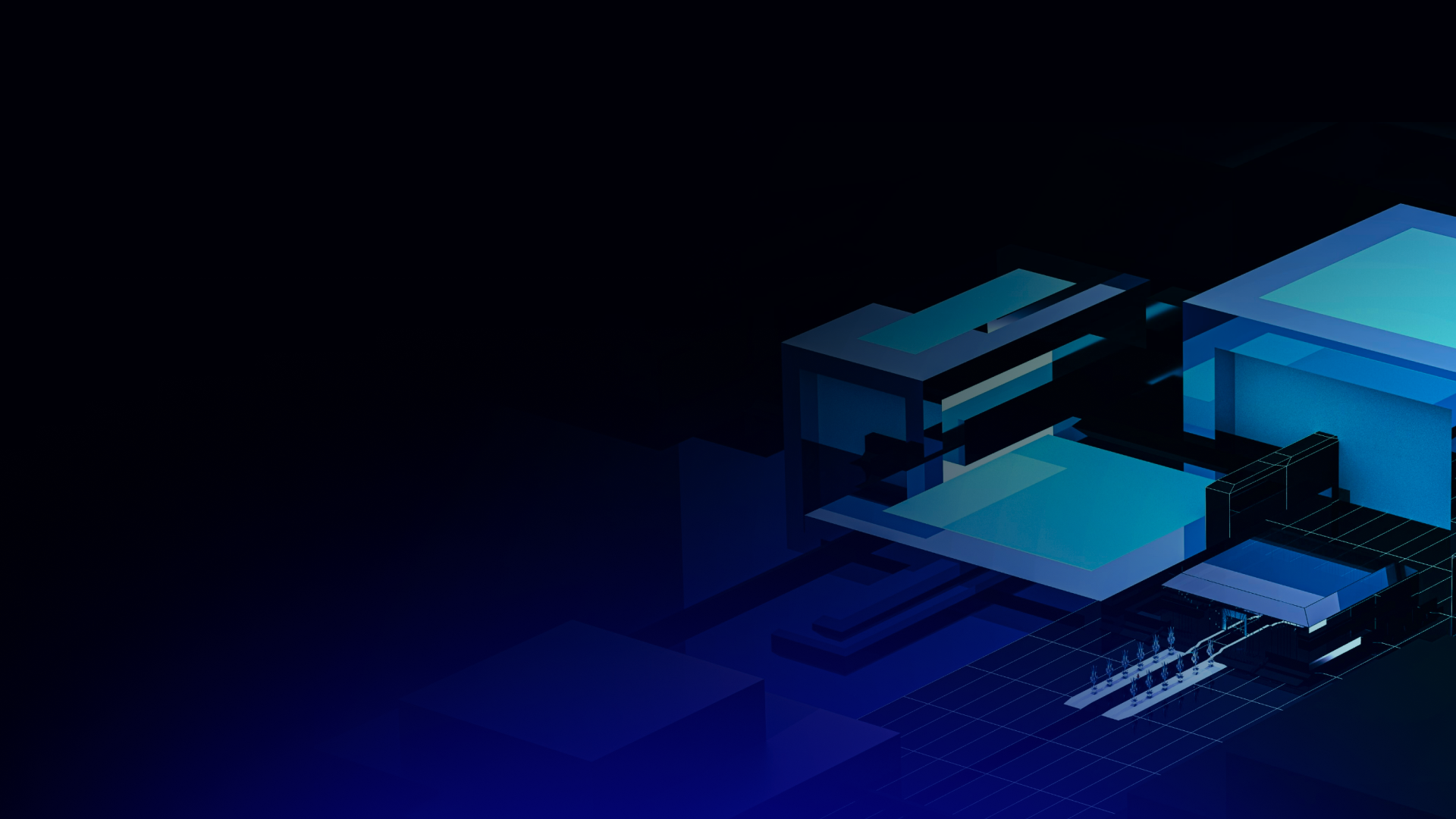 { Анонс методологии
от сообщества FDSO }
Состав разделов
Дополнительные материалы
Основные разделы
Управленческая панель
Карта инструментов
Карта компетенций
План обучения персонала
Термины и определения
Регуляторные и нормативные требования
Описание ролей – готовим в треке методология
Описание практик (SAST,DAST,….) 
Процесс FDSO в формате BPMN(?)
Описание QG для каждой из практик применительно к процессу.
Maturity model
Верхнеуровневый план внедрения
Детальные шаги по внедрению процесса
Метрики (примеры и расчет)
Типовые риски, методика расчета
31
Благодарности
Максим Кожокарь
Альбина Аскерова
ЦБ РФ
Swordfish Security
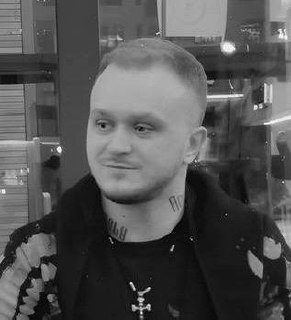 Дмитрий Пузырев
Шмаков Илья
MOEX
Ланит
32
Спасибо за внимание
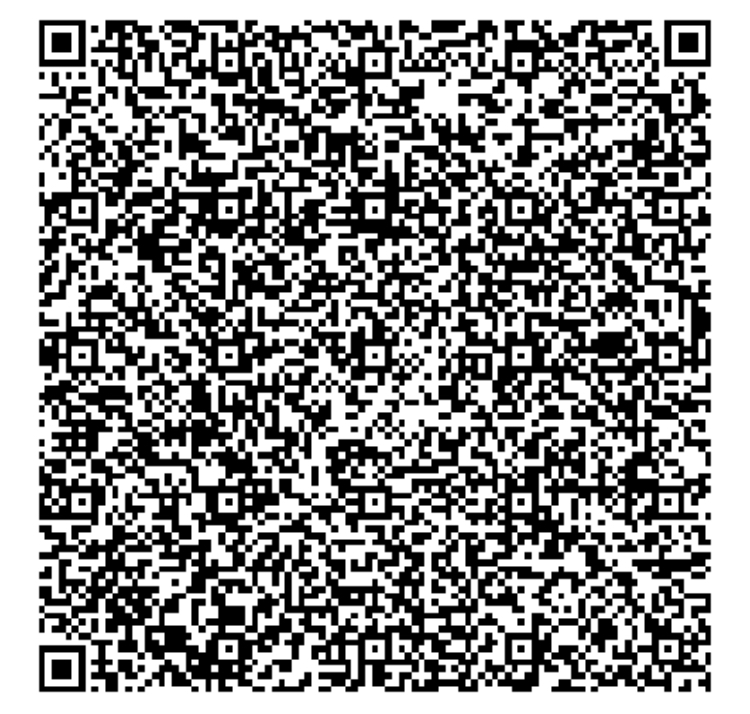 Контакты:
+79057459383
тг: @sdudnik
33